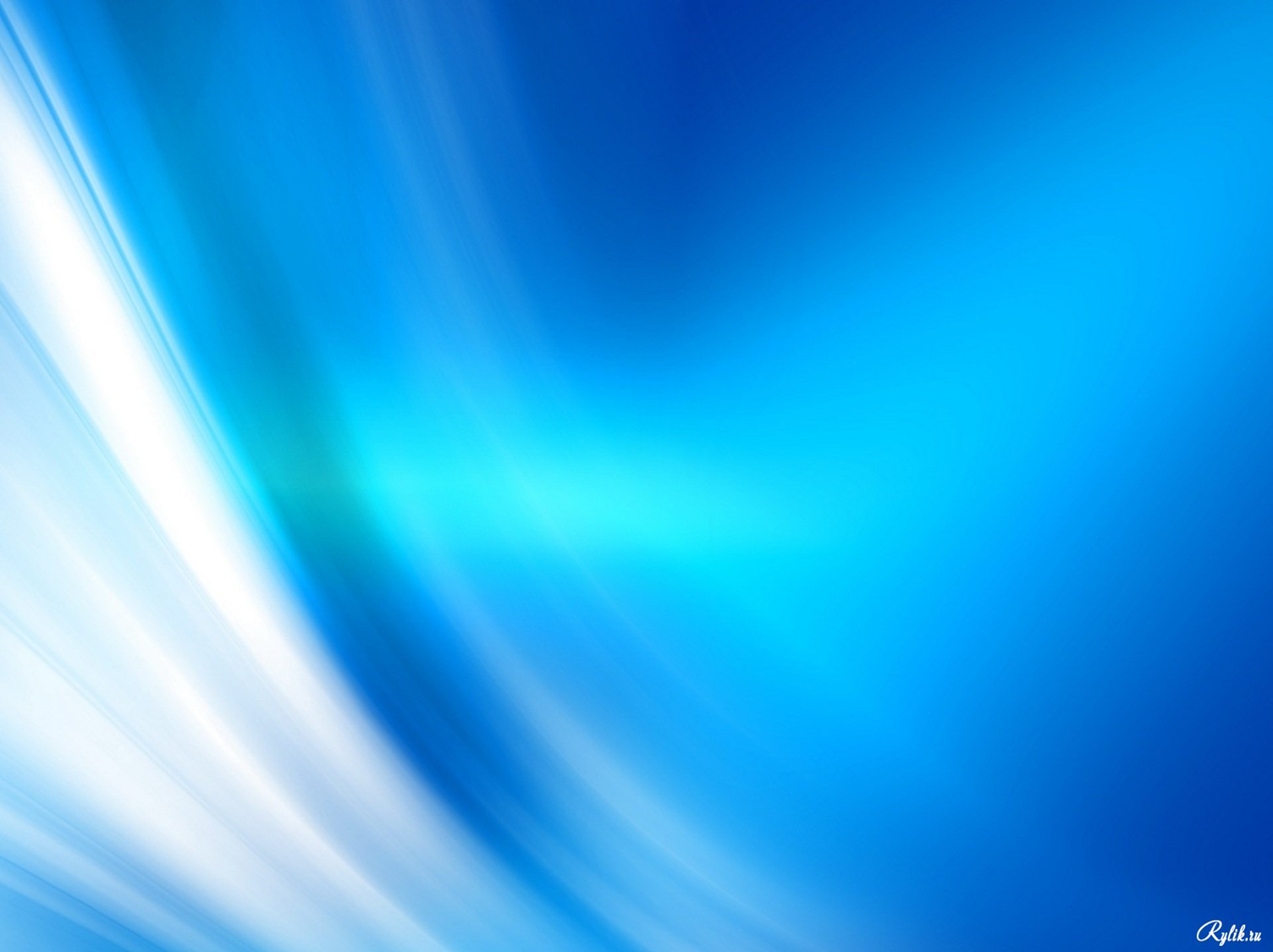 ТМК ДОУ «Хатангский детский сад комбинированного вида «Снежинка»
Презентация на тему:
«Маленькие волонтёры»
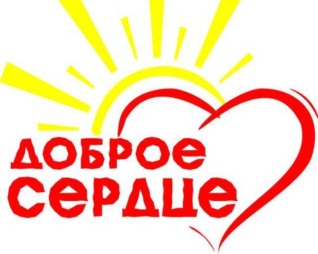 подготовили воспитатели:
Полтанова Н.В.
Бекирова К.С.
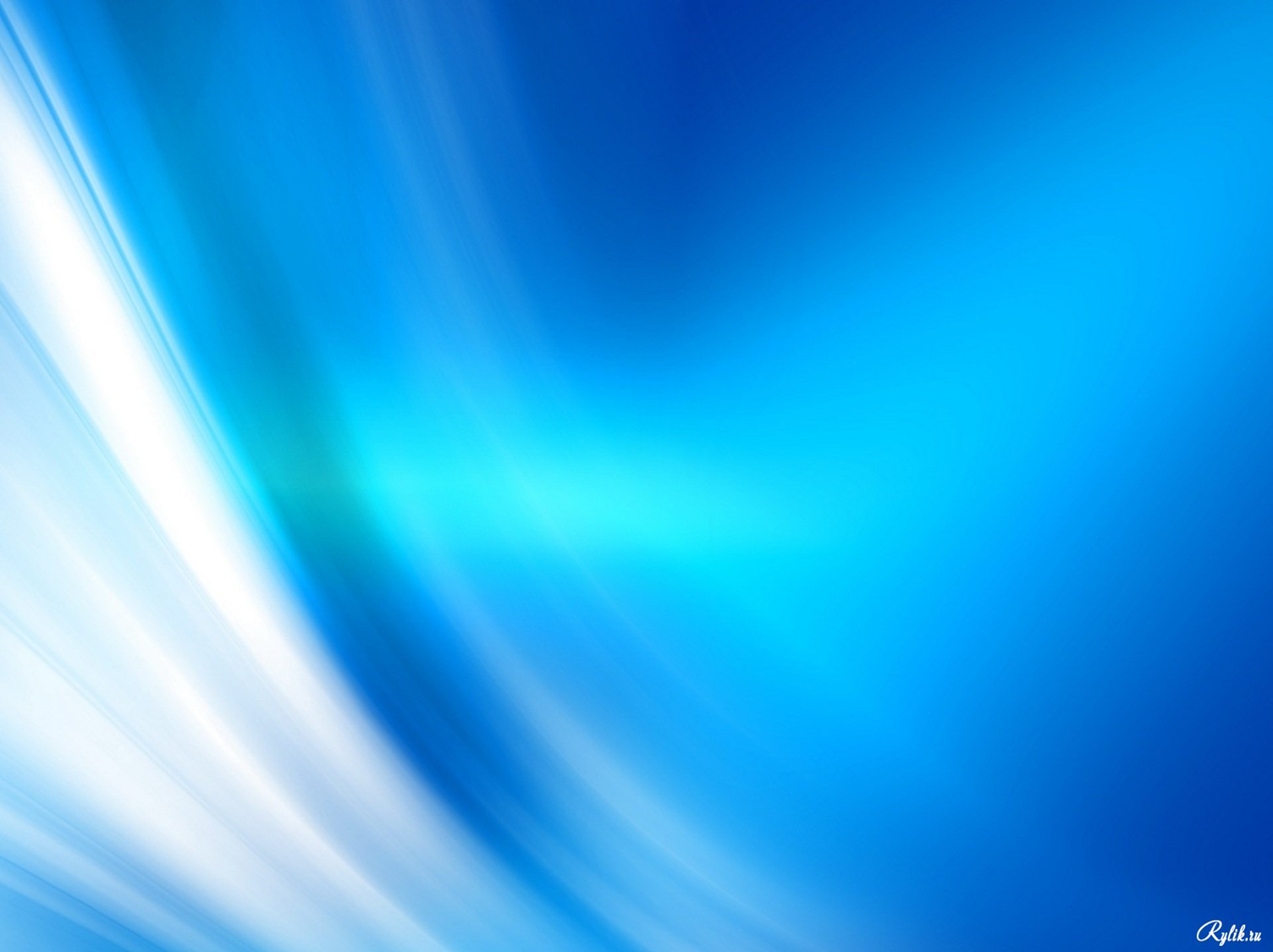 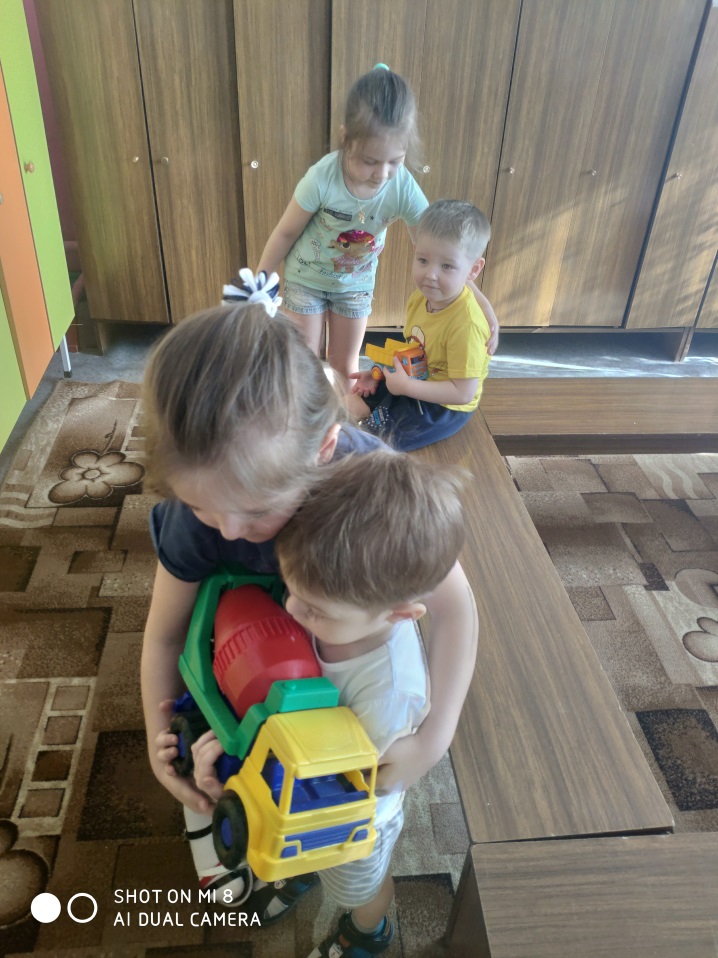 [Speaker Notes: Наш детский хоть и двухэтажный, но уютный, компактный. Группы находятся недалеко друг от друга. Две группы делят между собой приемную и умывальную комнаты. Поэтому дети старшей группы и младшей часто встречаются в этих двух помещениях и между собой контактируют. Еще осенью старшие дети заметили, что малыши не всегда идут с желанием в детский сад, часто плачут. Стали задавать вопросы: «Почему малыши плачут? Почему не хотят идти в детский сад? Они плачут, потому, что хотят к маме?  Может у них нет друзей?» Проявляли сочувствие к ним и пытались их хоть как – то утешить, пожалеть. Кто – то предлагал поделиться игрушкой, кто – то  поиграть вместе. Вот тогда мы первый раз в группе заговорили с детьми о волонтерском движении, о добре.]
Просмотр видео презентации  «Кто такие волонтеры?»

            (познакомить с новым понятием «волонтеры»
 и показать суть работы и помощи окружающим волонтерами)
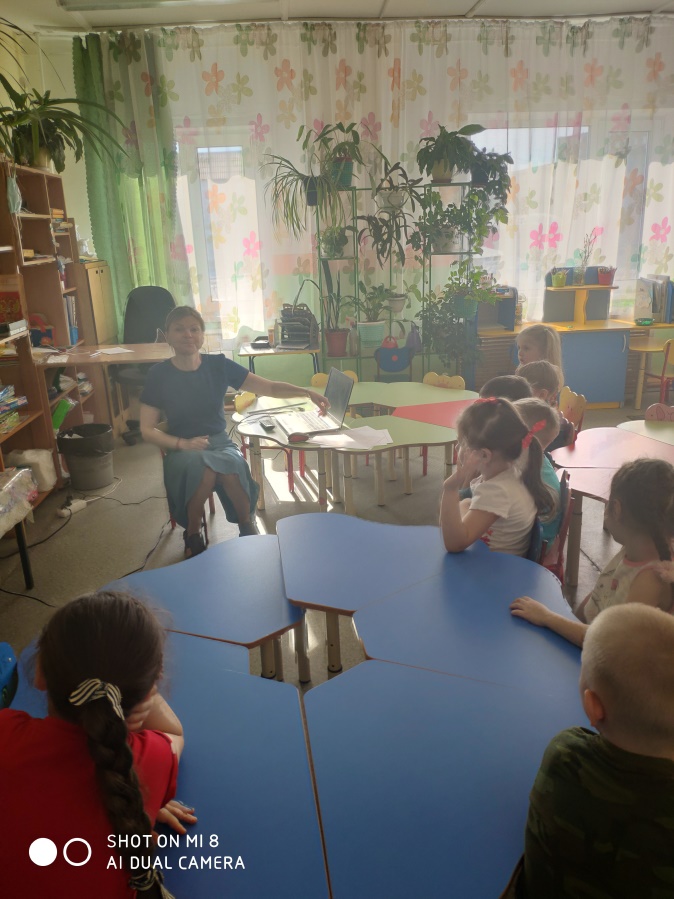 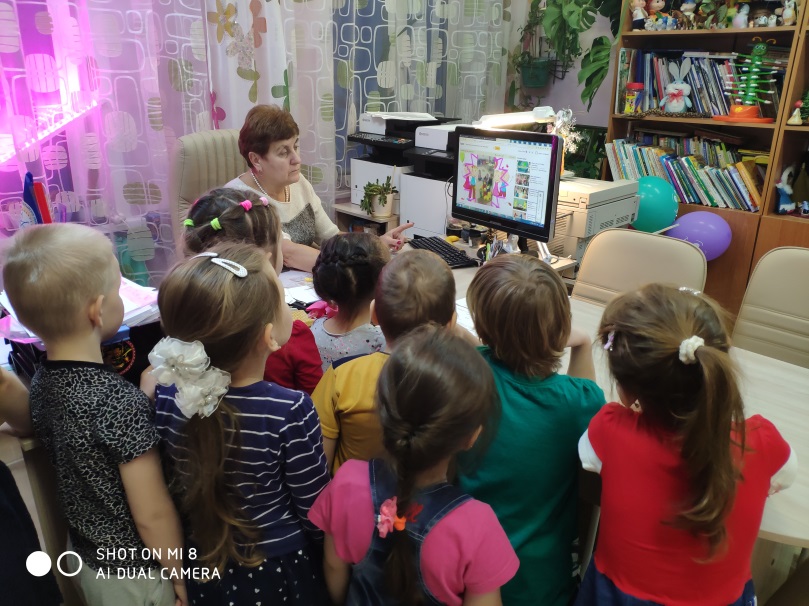 Беседа «Как стать волонтерами?»   

(формирование позитивных установок на  добровольческую деятельность ; воспитание духовно- нравственной личности с активной жизненной позицией, способности к совершенству и гармоничному взаимодействию с другими людьми )
[Speaker Notes: Организация практики волонтерства в нашей группе осуществлялась поэтапно. Первый этап можно условно обозначить как организационный. Задачи которого заключались в мотивировании детей на волонтерскую деятельность, организация команды. Педагоги проводили беседы «Кто такие волонтеры?», «Как стать волонтерами для малышей?», читали рассказы о добрых делах, смотрели презентации, видеоролики о работе детского волонтерства.]
Торжественное мероприятие «Дорогою добра» 
(принятие в ряды волонтерского движения)

(создание благоприятного эмоционального настроения 
на участие в волонтерском движении)
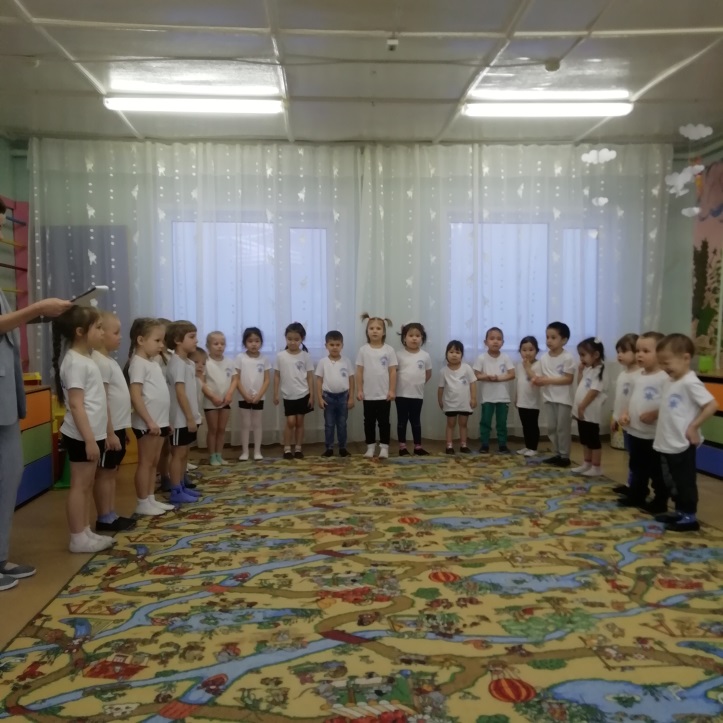 Волонтерское движение в старшей  группе
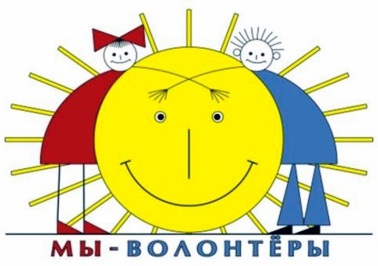 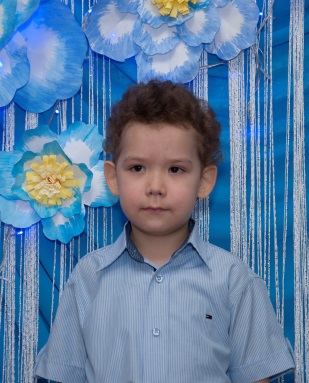 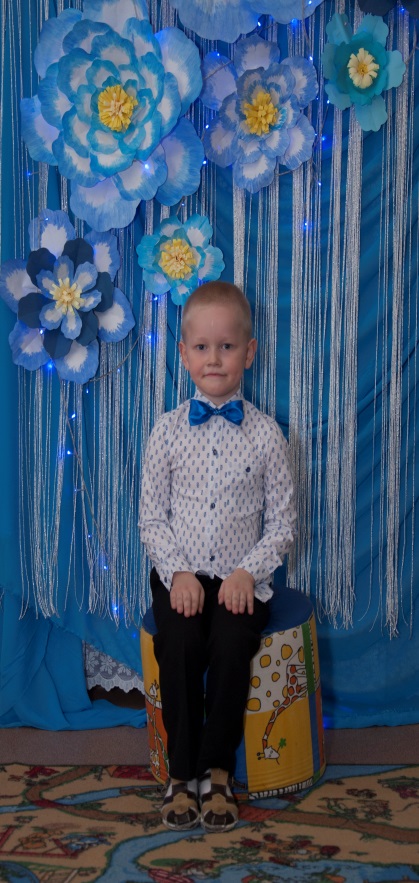 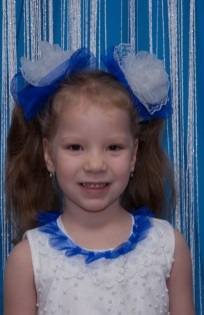 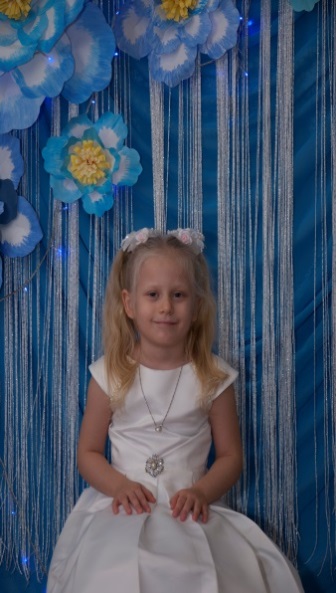 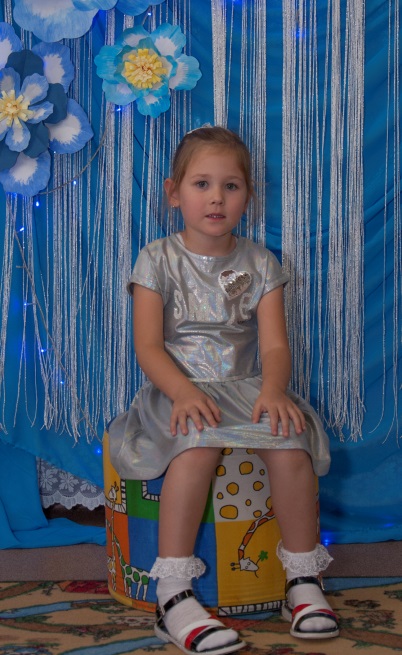 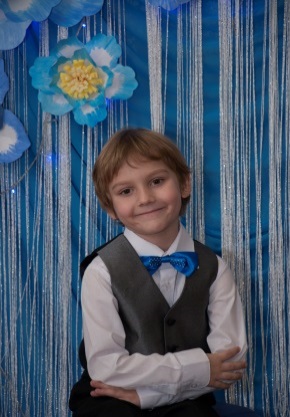 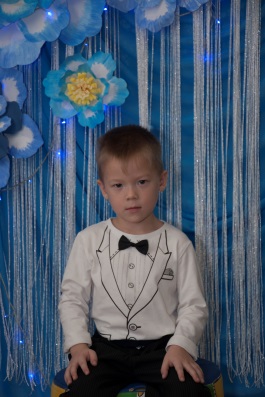 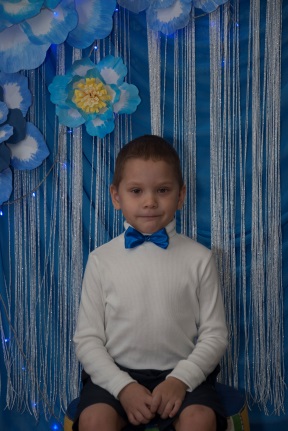 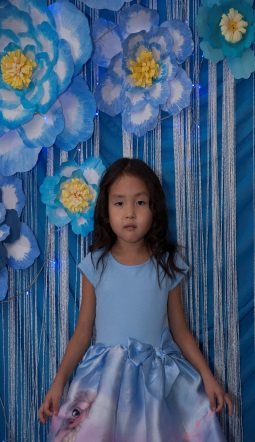 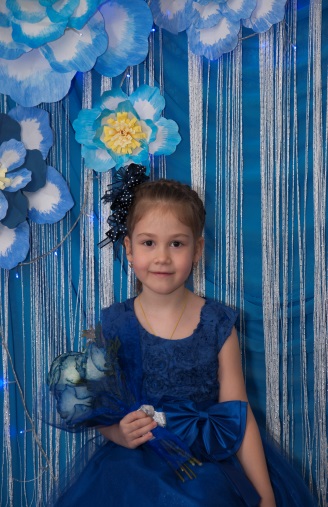 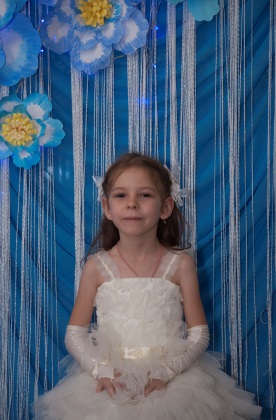 Руководители
Волонтерского движения в старшей группе
                                      Воспитатели 
            Бекирова                                         Полтанова
   Кристина Сергеевна                         Наталья Владимировна
Название отряда 
 «Доброе сердце»
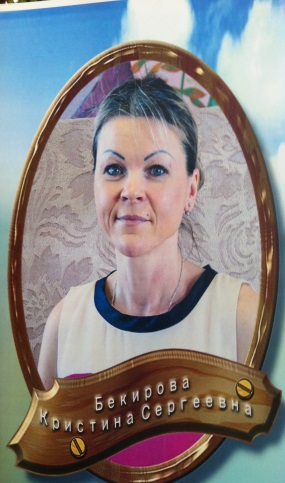 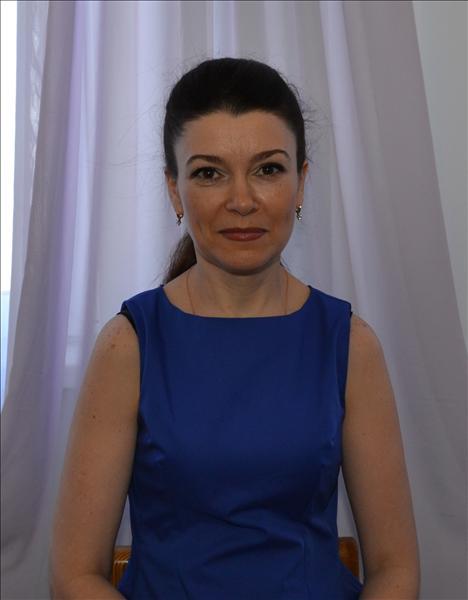 Эмблема отряда
Девиз отряда
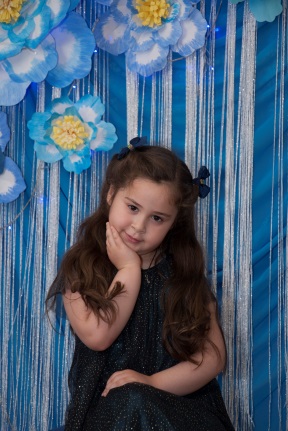 Мы как радуги цвета
Неразлучны никогда-
Если трудно всем поможем,
Не откажем вам друзья!
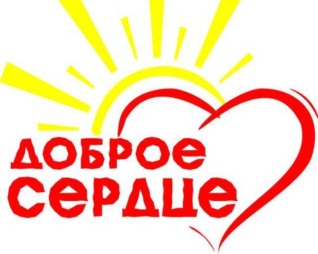 Командир отряда Павлик Николь
[Speaker Notes: Из детей, выразивших желание участвовать в волонтерской деятельности, поначалу их было немного, сформировалась команда.  Участники выбрали капитана,  девиз и символ команды. Важным моментом в организации волонтерского движения считаем обучение волонтеров, т.к. не имея знаний, ребенок не может сразу взять и пойти учить других. Дети сами предлагали  правила команды.]
Акция «Дети детям!»
Дети волонтёры помогают 
одеваться  после сна
«Делу -  время, потехе – час»
(ремонт карандашей)
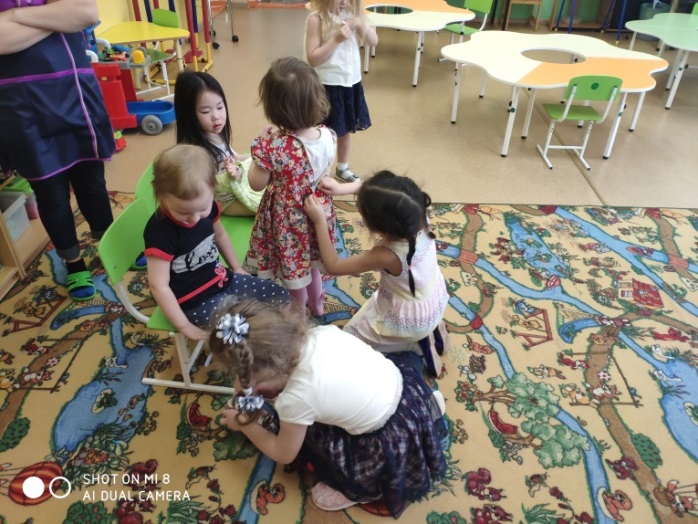 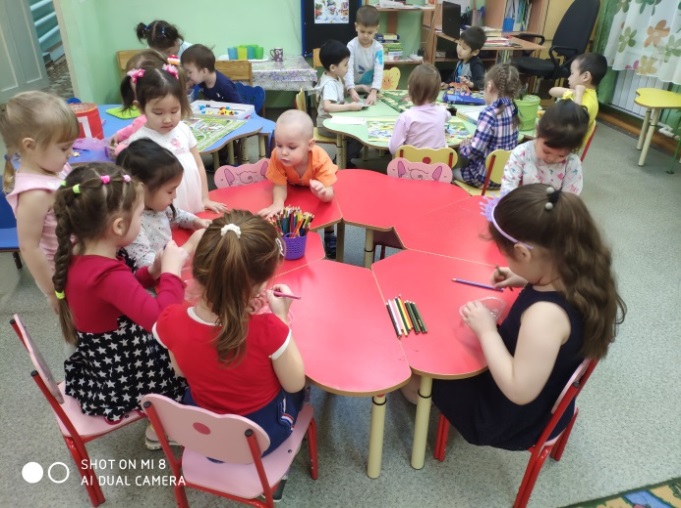 Помощь в украшении 
елочки малышам
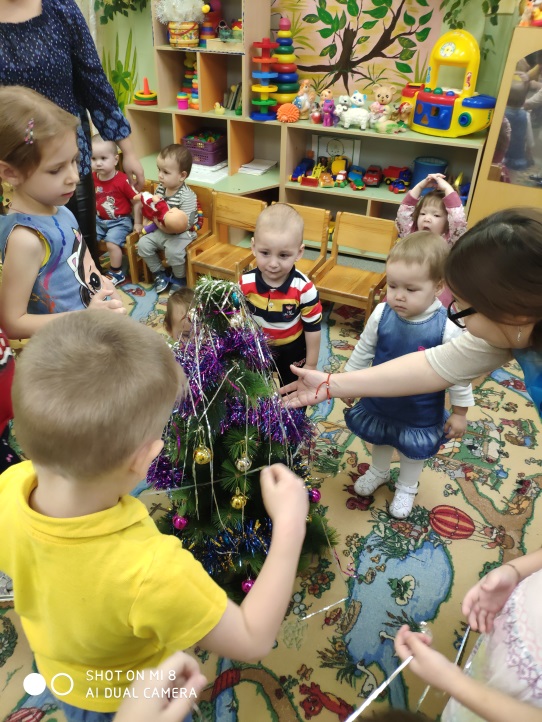 «Умеешь сам – научи другого»       (помощь на занятиях)
Помощь в умывании детям 
младшей группы
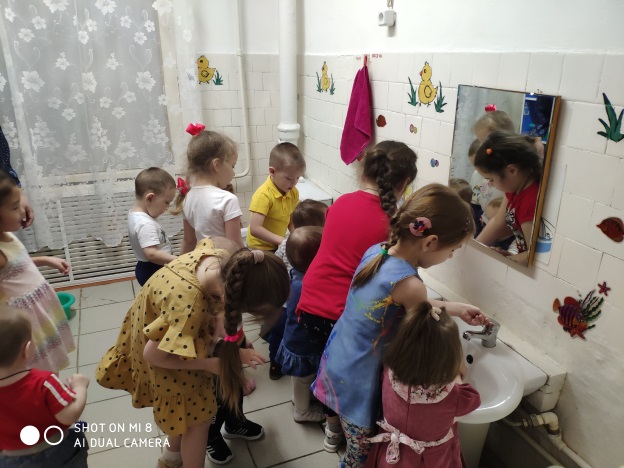 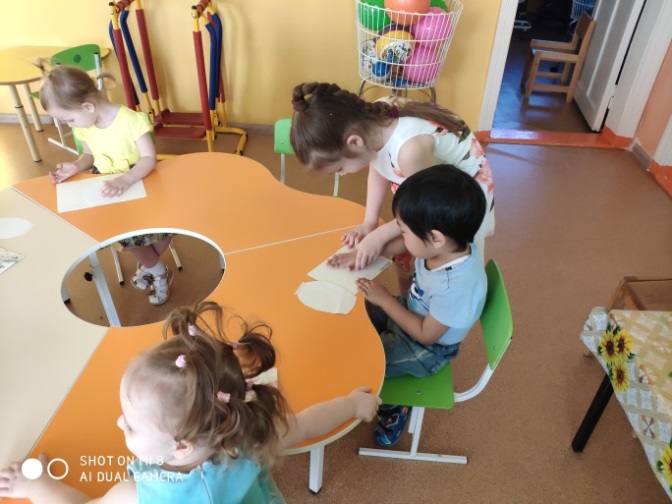 [Speaker Notes: Чуть позже придумали название нашей первой акции, которая длилась не один месяц «Дети – детям!» За это время постепенно в команду уже подключились и другие дети.  Результатом данной акции стало, что дети получили возможность узнать как можно проявить доброту, заботу и благотворительность по отношению к другим людям.
Сначала состоялась «Первая встреча», где дети старшей группы ходили в гости к малышам для знакомства. Они рассказали о себе и помогли собрать игрушки. Затем участвовали в утренней гимнастики, занятиях, ремонте карандашей и книг, помогали в мытье рук и других навыков гигиены.]
«День радостной встречи со сказкой»
(драмматизация сказки «Репка»)
«Салфетки для стола»
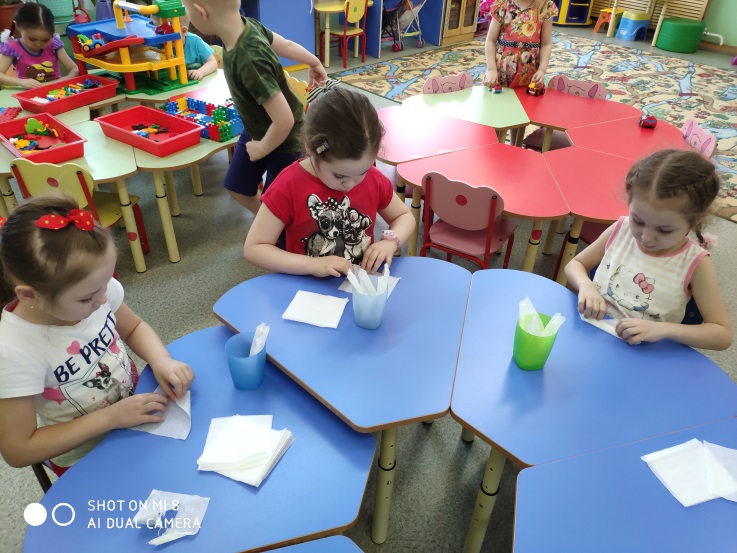 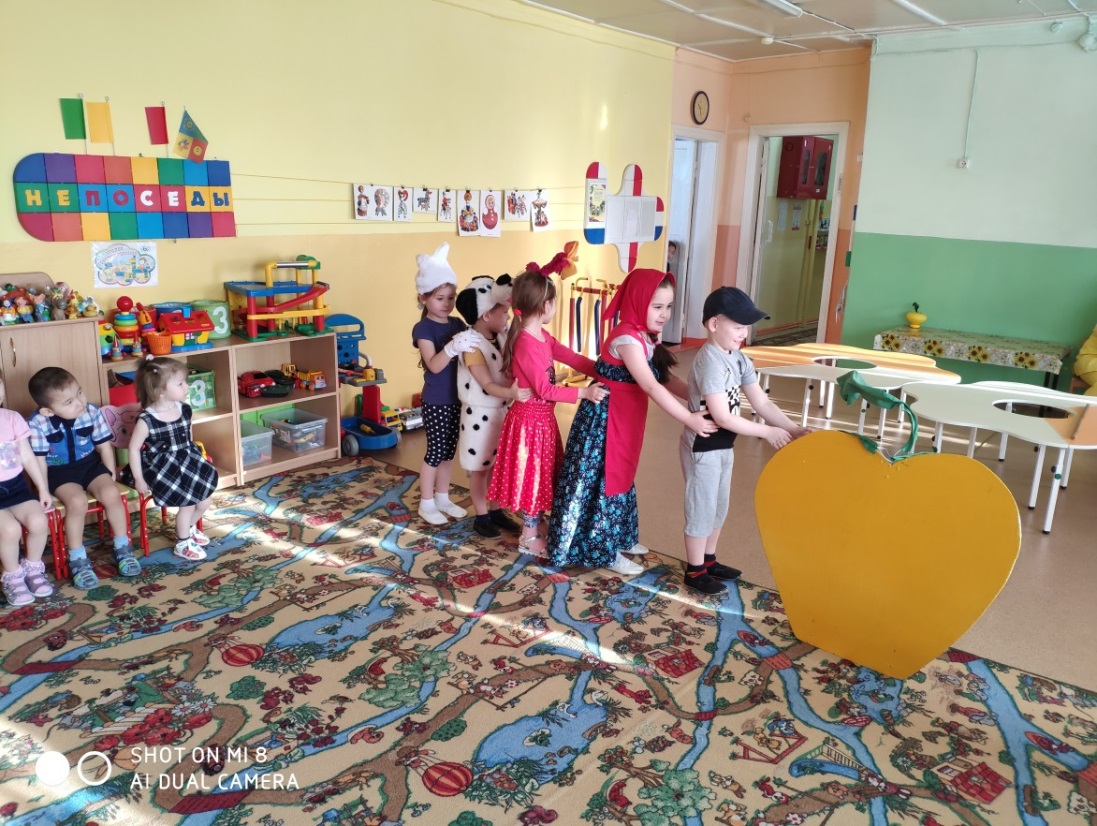 «Не хворай, дружок»
(помощь в проведении зарядки)
«Книжкина больница»
                         (ремонт книг в младшей группе)
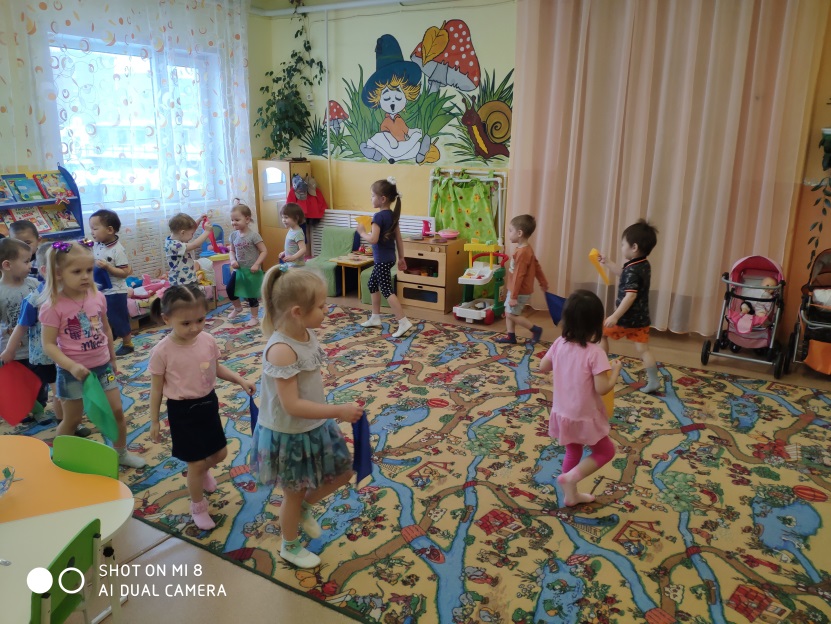 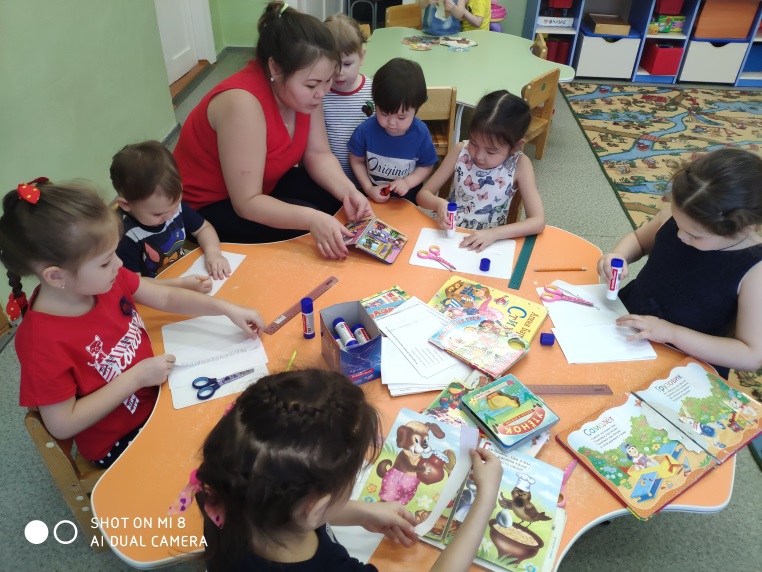 Акция «Добрые дела к Новому году»
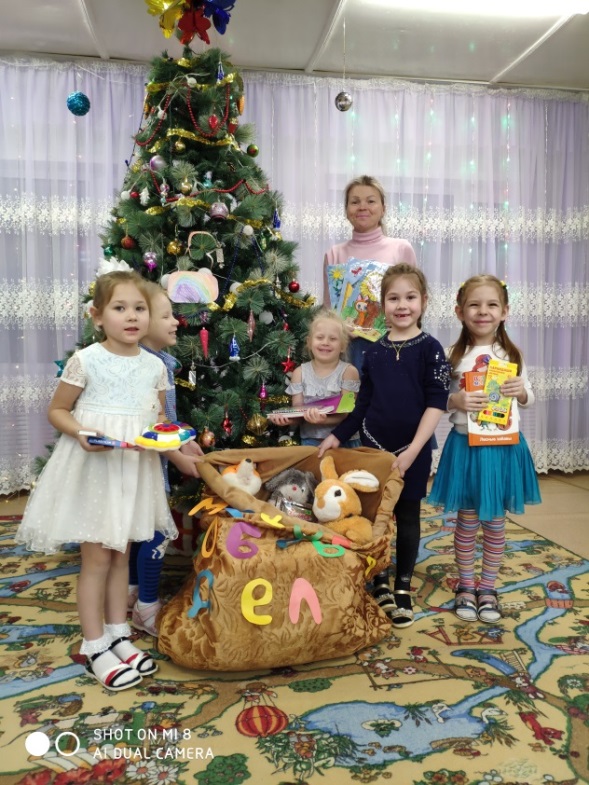 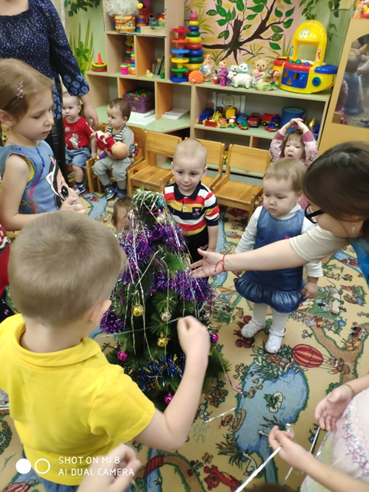 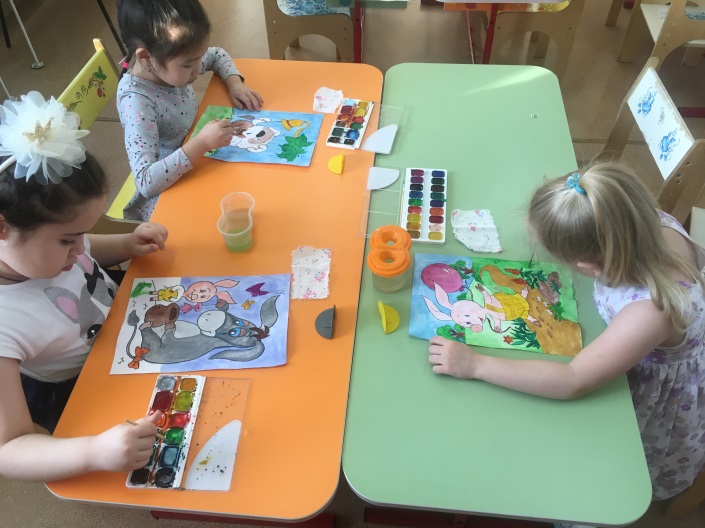 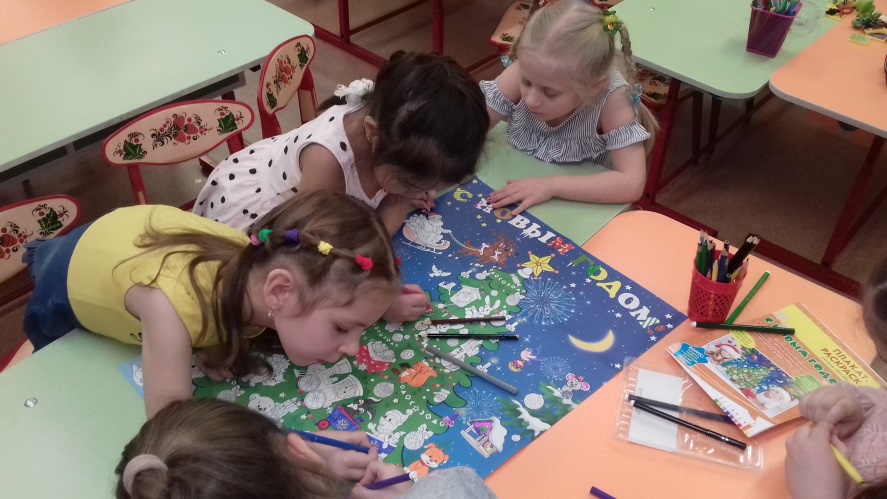 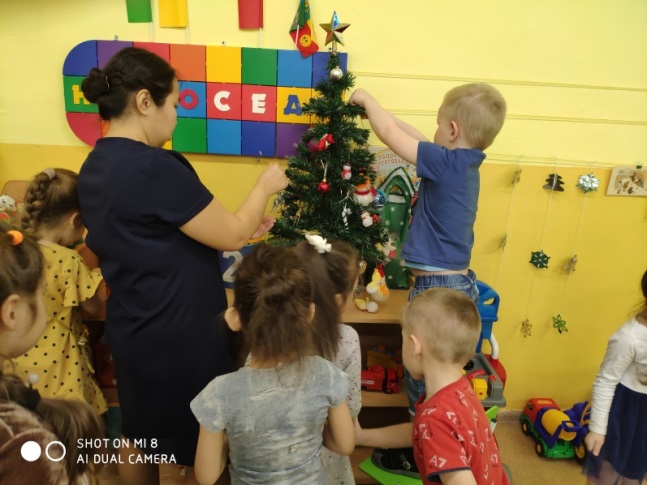 [Speaker Notes: Накануне Нового года на глаза нам попалась информация про акцию «Мешок для добрых дел». Мы с ребятами решили принять участие в данной акции! По инициативе детей мы организовали сбор новогодних подарков для детей, которые вынуждены в праздничные дни проходить лечение в больнице.  Ребята принесли игрушки, раскраски, фломастеры, блокнотики и всякую мелочь, которую так любят дети. Сами раскрашивали картинки для оформления палат и коридоров больницы. Благодаря акции каждый ребенок почувствовал себя Дедом Морозом, дарившим радость ребятам. Дети стали более активными, самостоятельными, уверенными в себе,  у них появилось твердое желание и дальше помогать людям. Расширились рамки общения между родителями - детьми – педагогами. Участие в подобных акциях помогает детям понимать, что такое милосердие, сострадание и доброта.]
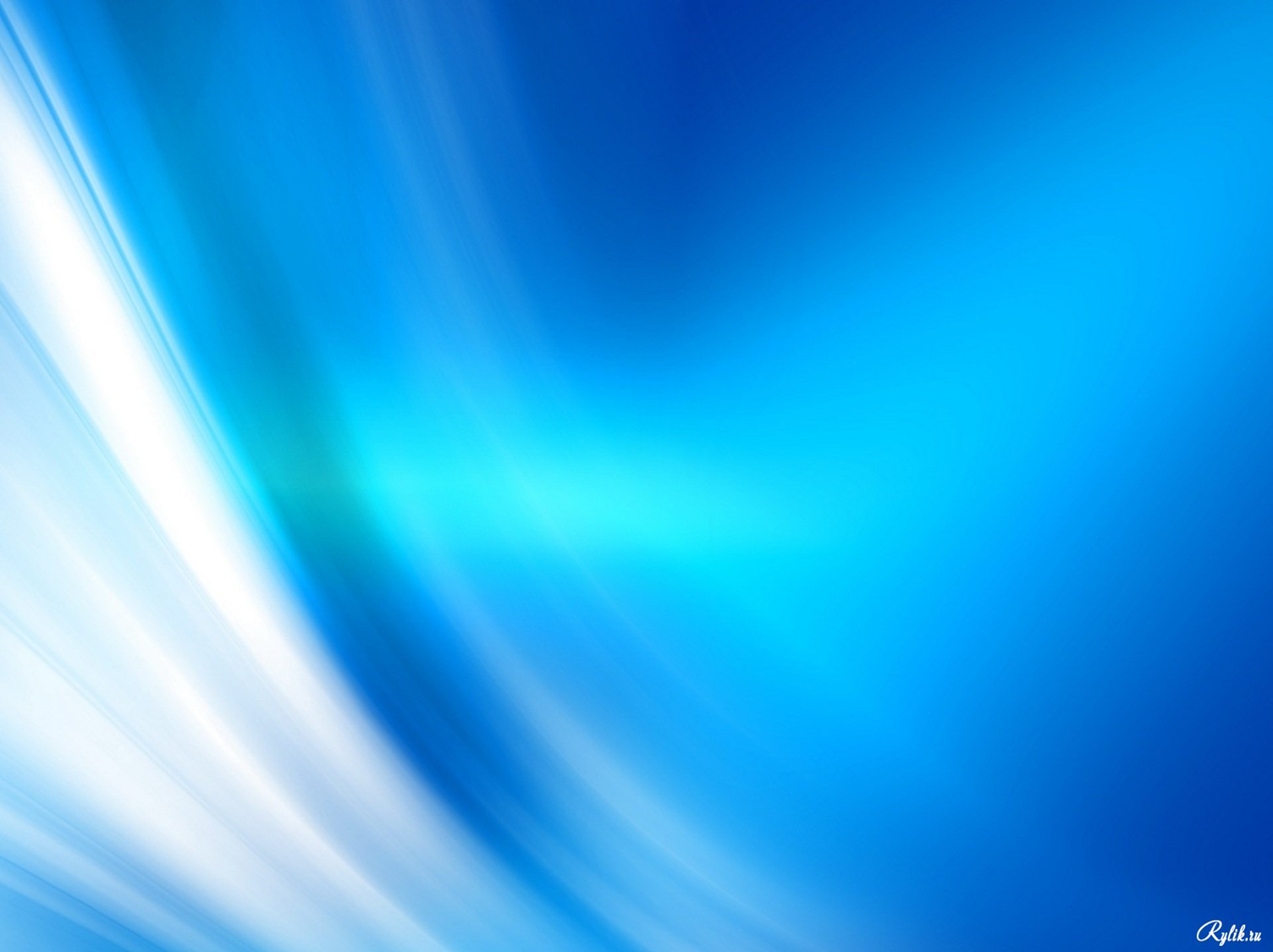 Дальше больше…..
В результате в нашей группе появились
Акции различной направленности:
- помощь другим людям («Подарки друзьям», «Белый цветок», «Будем помнить», «Помоги малышам»); 
экология («Крупинка: Помоги птицам»); 
- окружающий социальный мир («Чистая площадка в детском саду», «Безопасная дорога»); 
- значимые даты и праздники («Для мамочки любимой», «День Победы», «Добрые дела к Новому году»,.
Благотворительная акция  милосердия
                    «Белый цветок»
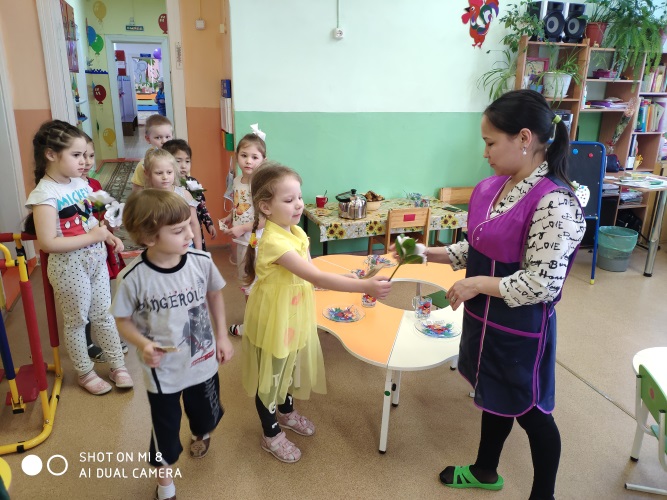 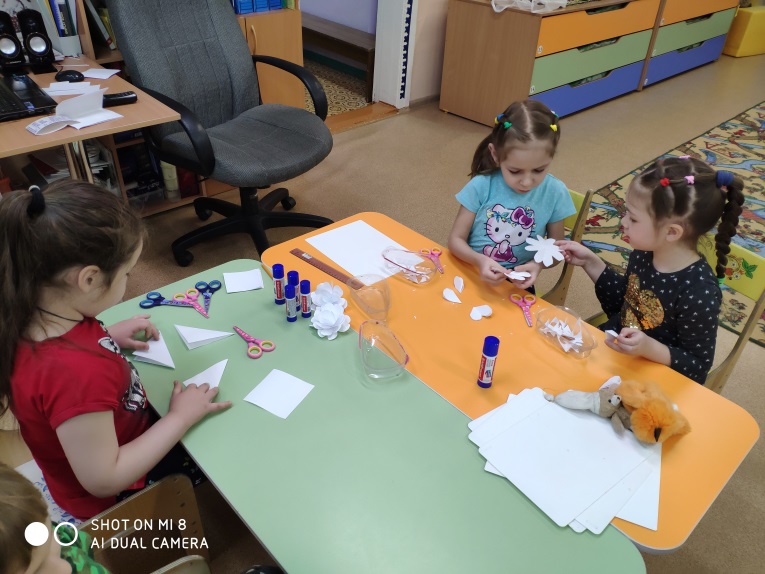 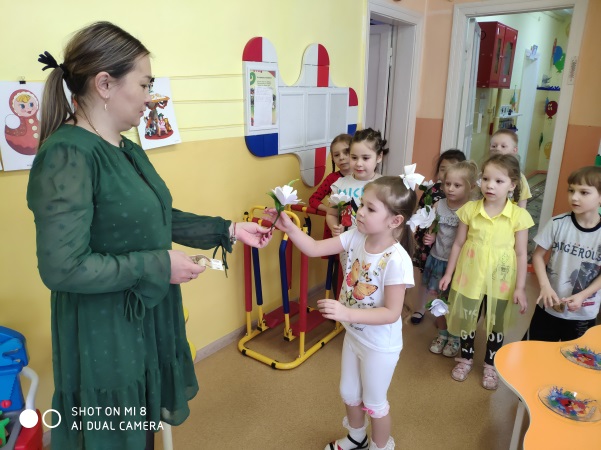 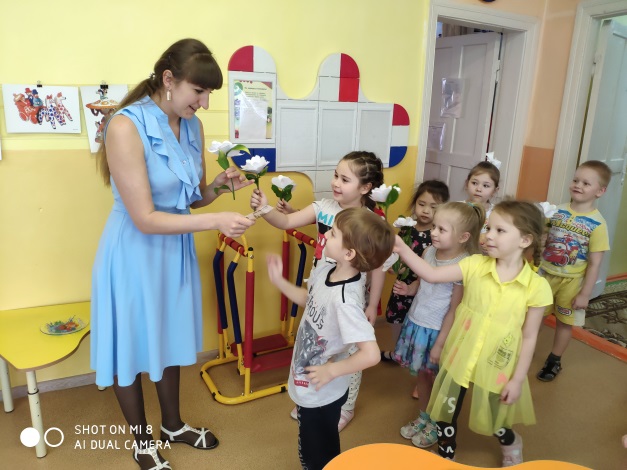 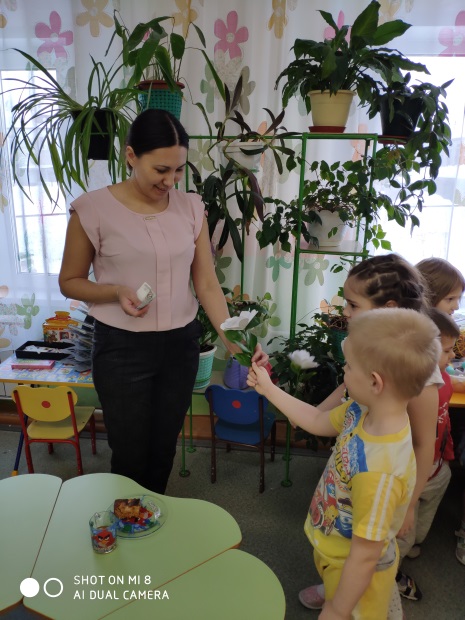 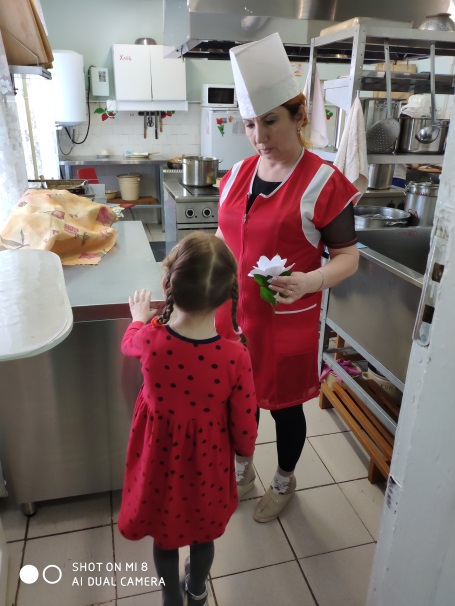 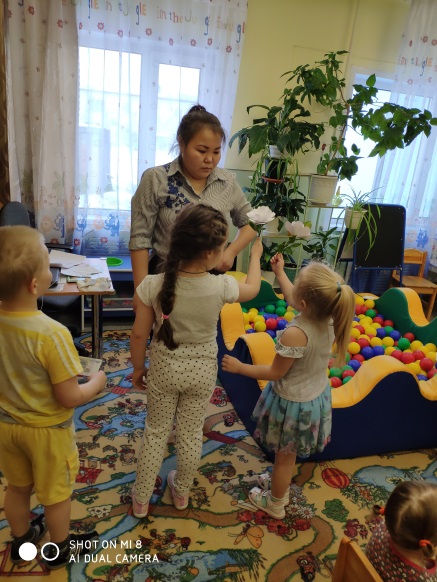 [Speaker Notes: С 16 по 24 марта 2020г. в нашем д\саду была проведена Благотворительная акция  милосердия «Белый цветок»  Название акция получила в честь символа. С  участниками акции состоялась предварительная беседа.  Делая белый бумажный цветок, каждый ребенок понимал, что своим участием дарит больному ребенку надежду. Воспитатели вместе с детьми готовили красивые белые цветы из бумаги на зеленом стебельке для  продажи. За продажу цветка не было фиксированной платы. Затем дети ходили по садику и предлагали всем желающим купить их цветы, тем самым каждый внес посильное пожертвование на борьбу с недугом. Вырученные деньги были перечислены детям в Русфонд «Алеша».]
Акция «Чистая площадка в детском саду»
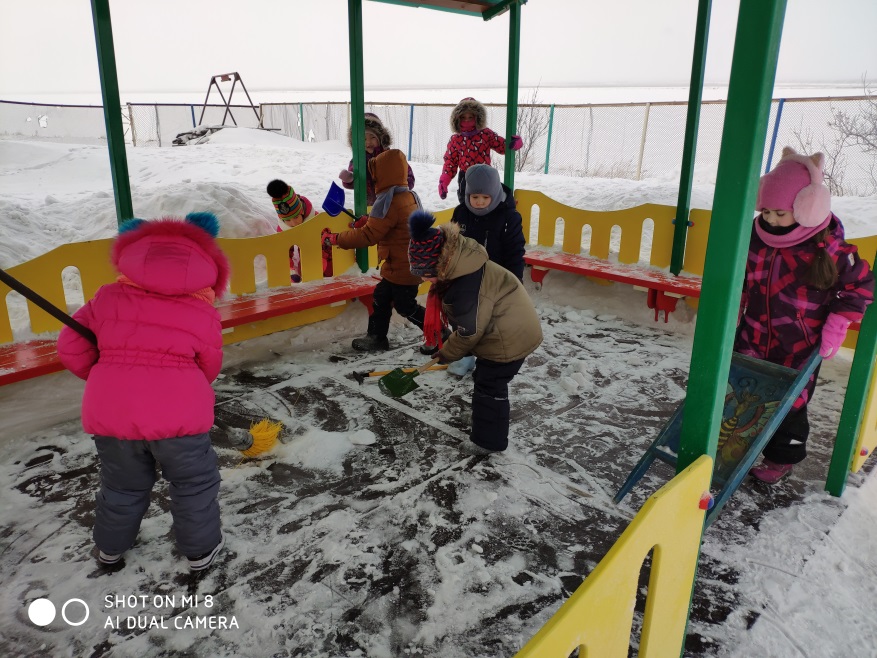 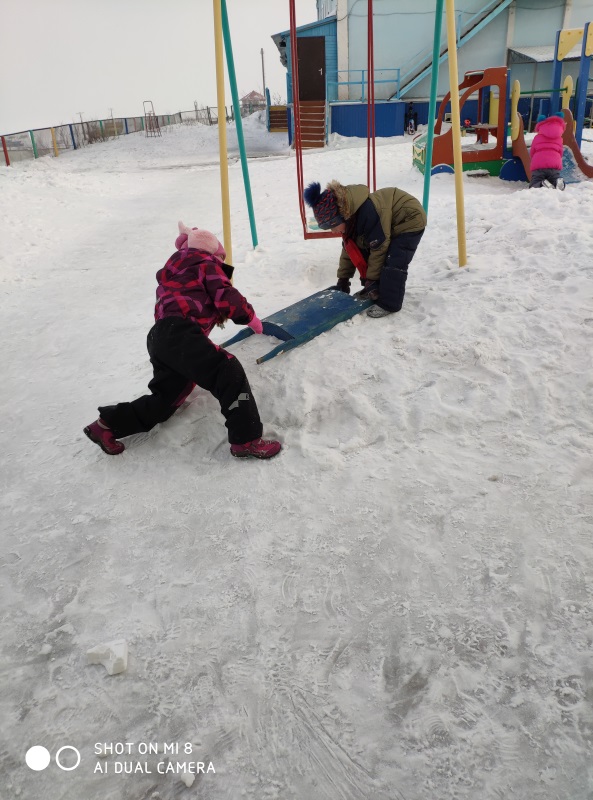 [Speaker Notes: Выйдя  в феврале на прогулку, дети обнаружили, что их любимая беседка на которой они проводят много времени во время прогулок, вся была в снегу. Они сами организовали вынос необходимого инвентаря и с энтузиазмом принялись за работу.  Дети были безумно счастливы, что они могут отдыхать и играть в полной чистоте. Они и дальше продолжают за ней следить.  Так сама по себе появилась акция «Чистая площадка»]
Акция «Подари улыбку миру»
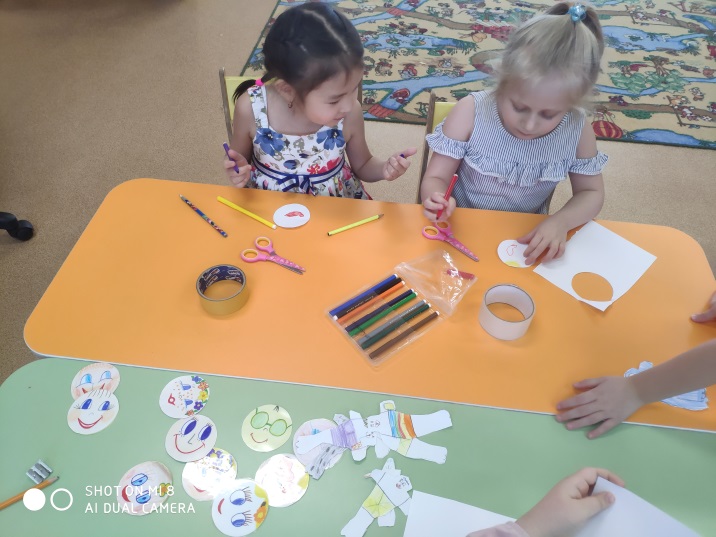 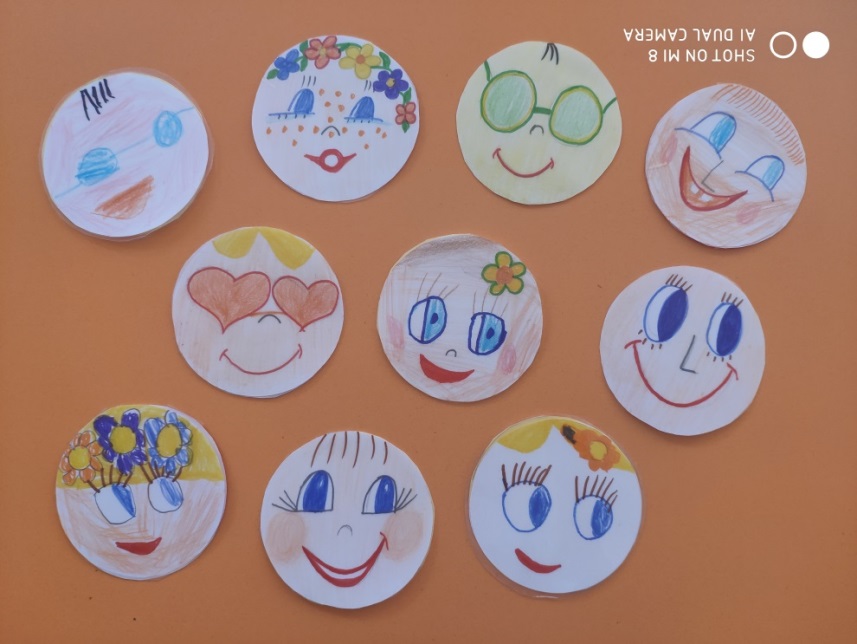 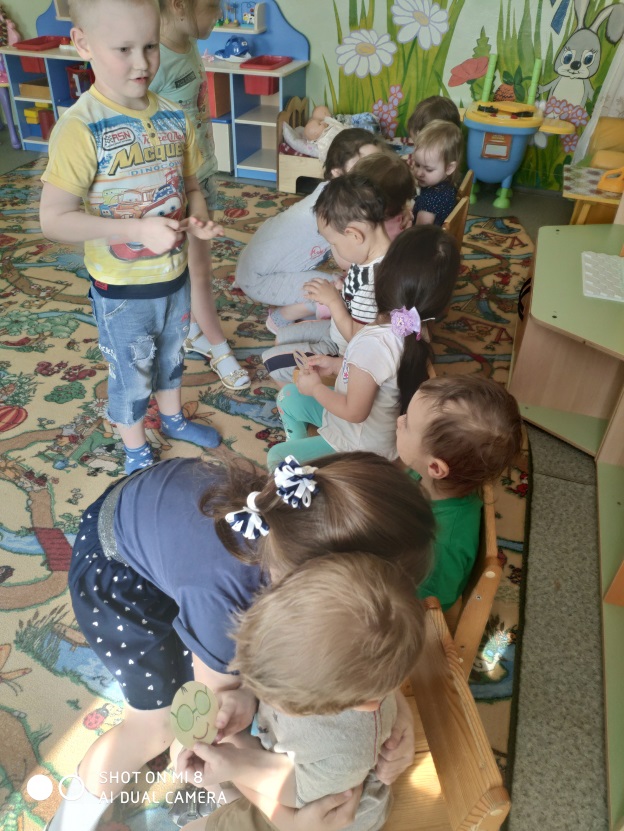 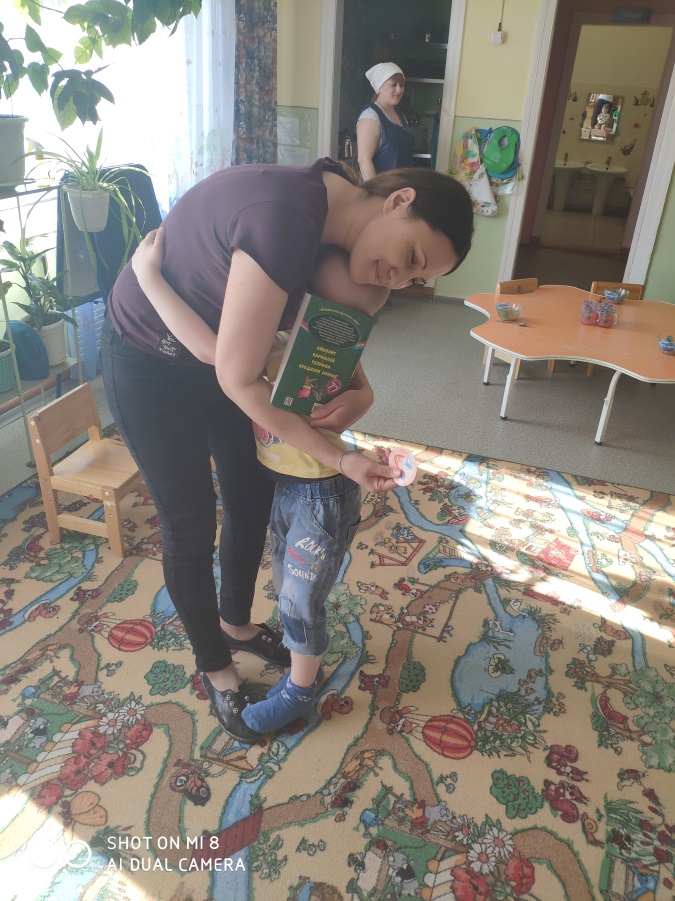 [Speaker Notes: Мы не пропускаем и социальные акции, проходящие в поселке. А также организовываем свои. Н-р: на День смеха и веселья мы сделали своими руками веселых смайликов и подарили нашим «подшефным» малышам и всем сотрудникам. Тем самым подняли настроение всем.]
Акция  «Безопасная дорога»
( рисование  картинок, дорожных знаков  распространение их  в поселке).
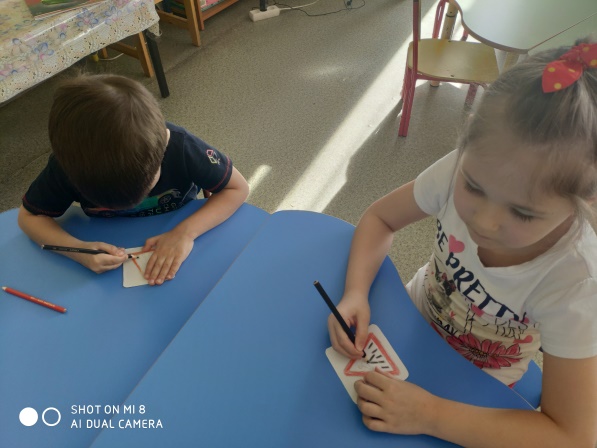 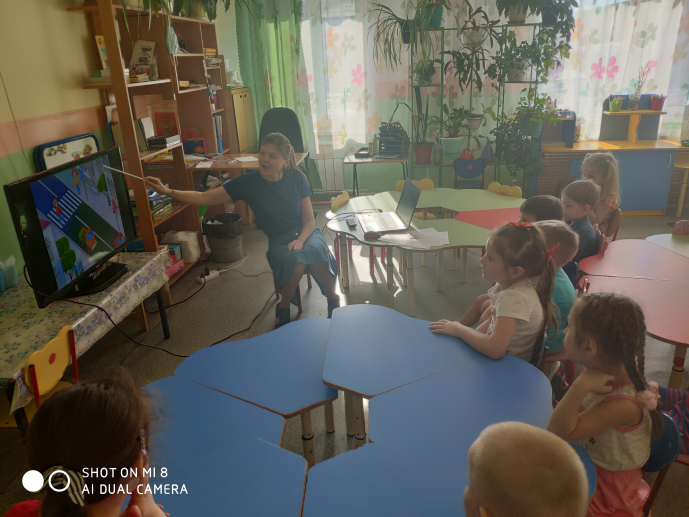 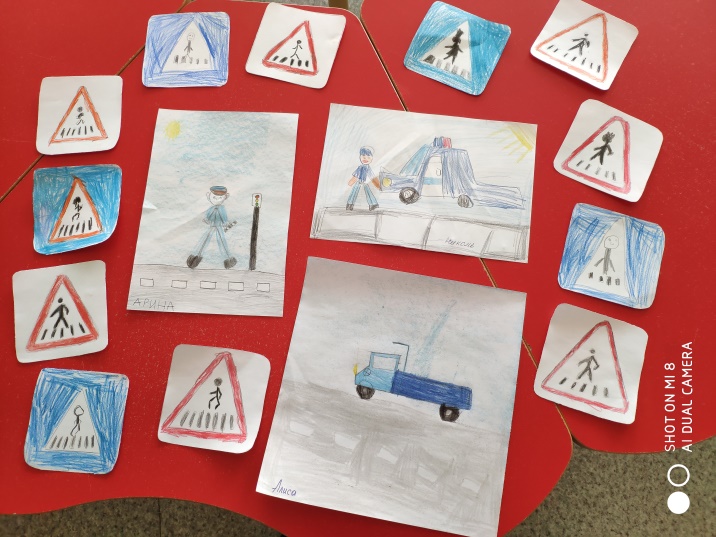 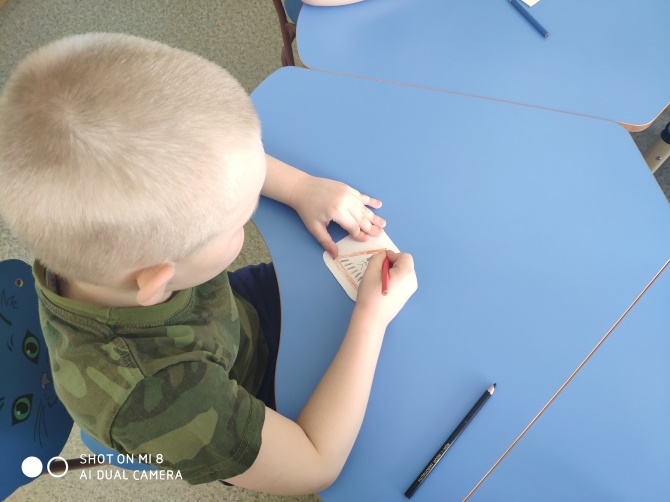 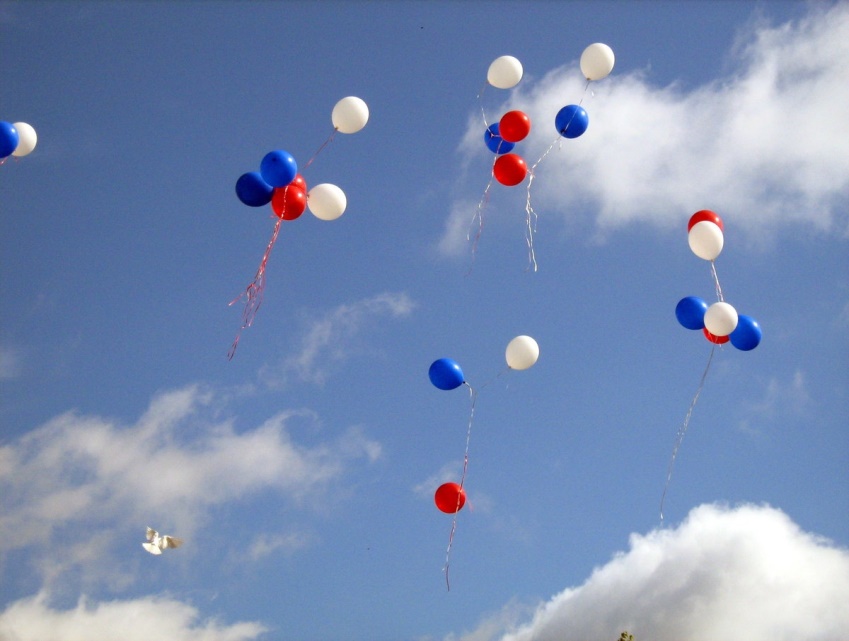 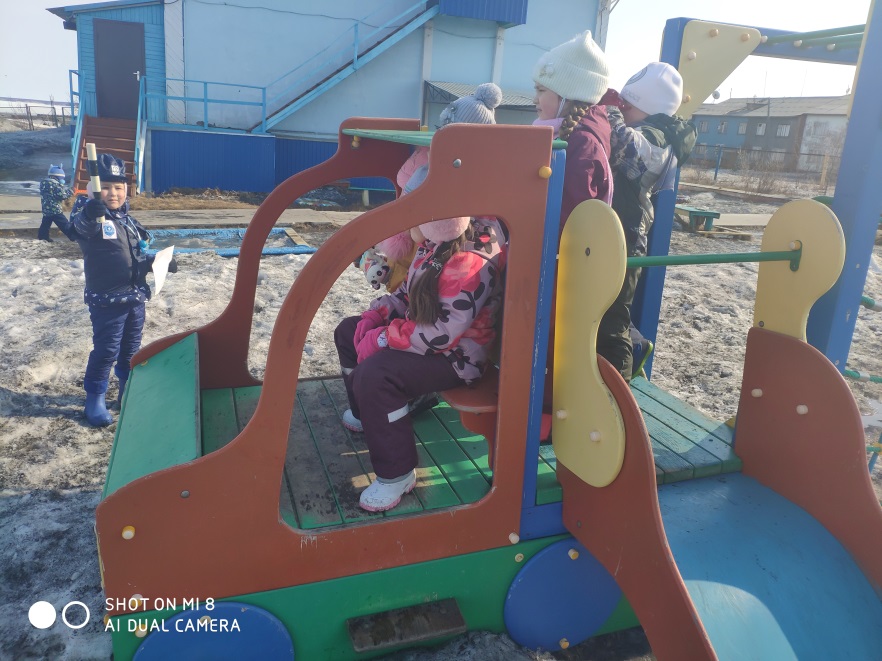 [Speaker Notes: По улице Советская около нерегулируемого пешеходного перехода мы с ребятами планируем провести акцию «Безопасная дорога!», направленную на профилактику детского дорожно – транспортного травматизма. Многие водители в этом месте не останавливаются и не пропускают пешеходов.  Пока мы только нарисовали дорожные знаки и рисунки. По окончании карантина работа будет продолжена и на час ребята смогут примерить на себя роль инспектора ДПС, чтобы отследить нарушителя на проезжей части. Вместо штрафа водителям будут вручены памятки и знаки, приготовленные воспитанниками детского сада, в которых они просят соблюдать правила дорожного движения. В конце мероприятия дети дружно запустят в небо воздушные шары красного и зеленого цвета, символизирующие сигналы светофора. А пока для того, чтобы они увереннее себя чувствовали на улице, мы обыграли эту ситуацию в садике. Дети младшей группы также принимали в этом участие.]
Акция «Крупинка: Помоги птицам»
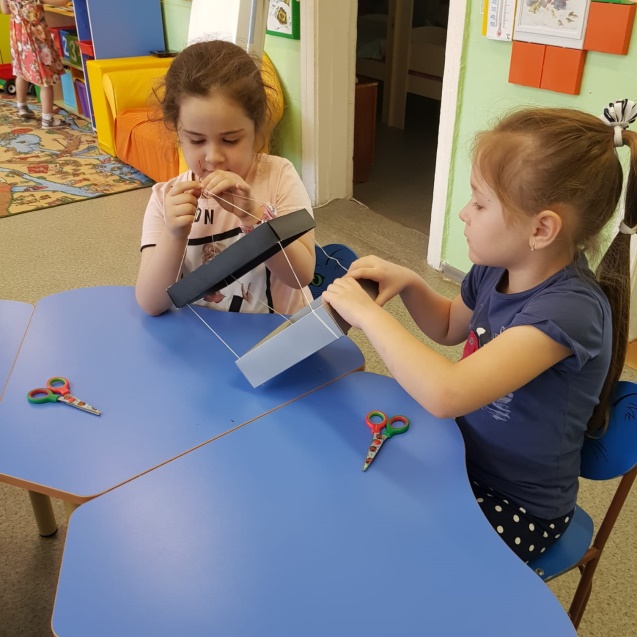 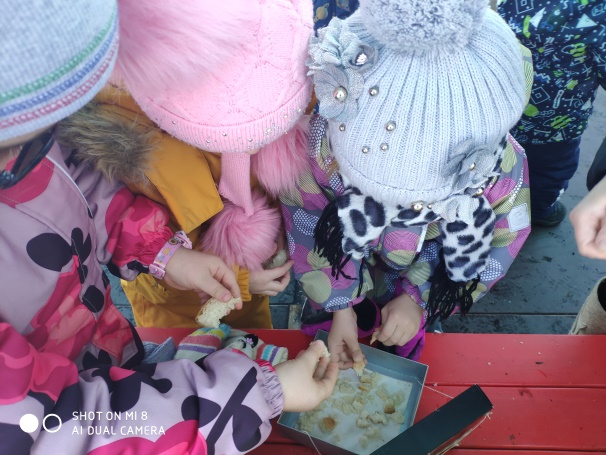 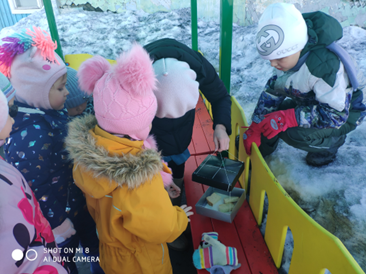 Кормушка семьи Прокопчук Карины
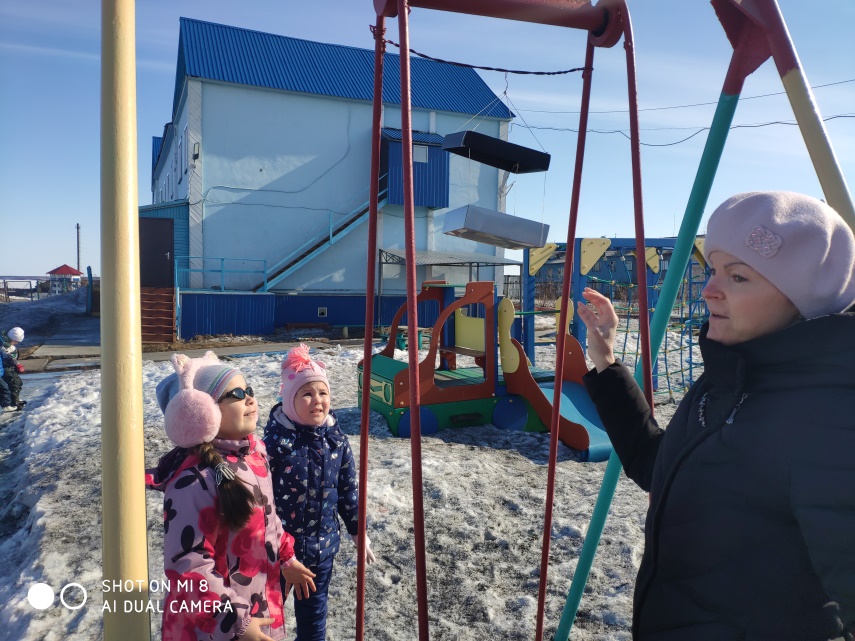 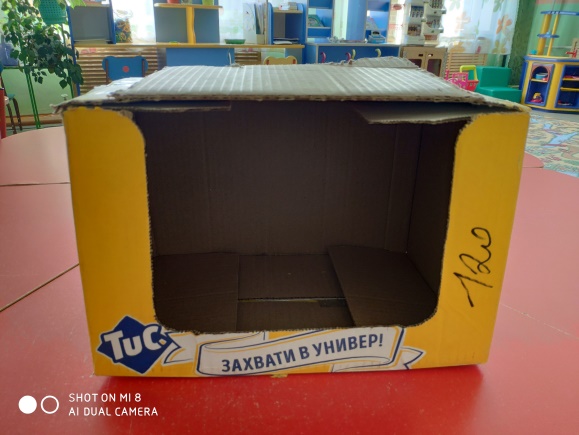 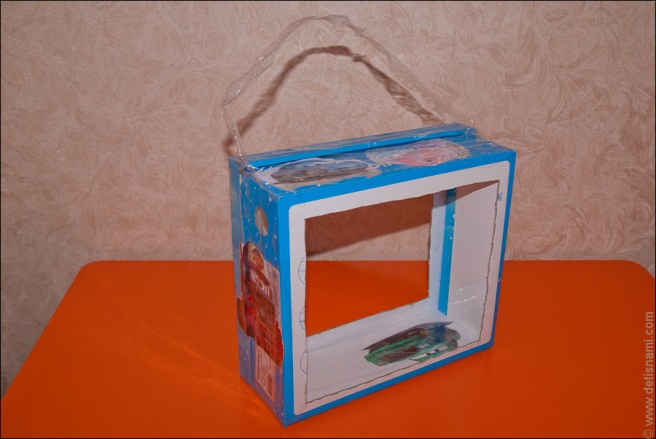 Кормушка семьи Радохина Алеши
Кормушка семьи
 Брио Сергея
[Speaker Notes: В рамках темы недели «Перелетные птицы» в приемной группы мы повесили плакат с приглашением для всех принять участие в акции «Помоги птицам» Некоторые родители ответственно отнеслись и  откликнулись на наше предложение.  Дома со своими детьми изготовили кормушки и принесли в садик. В теплый день на прогулке мы вывесили их на территории садика. Дети с удовольствием проявляют заботу о птицах, кормят и чистят кормушки.]
Акция «Мы за здоровый образ жизни»
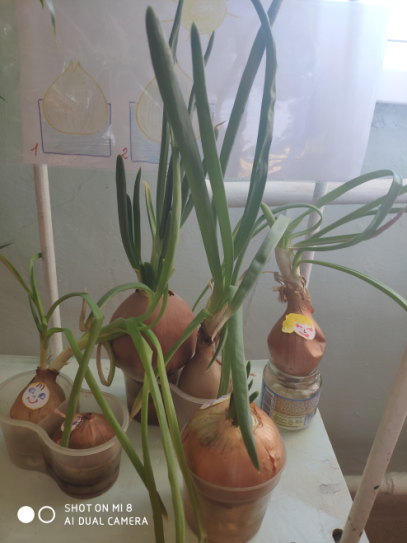 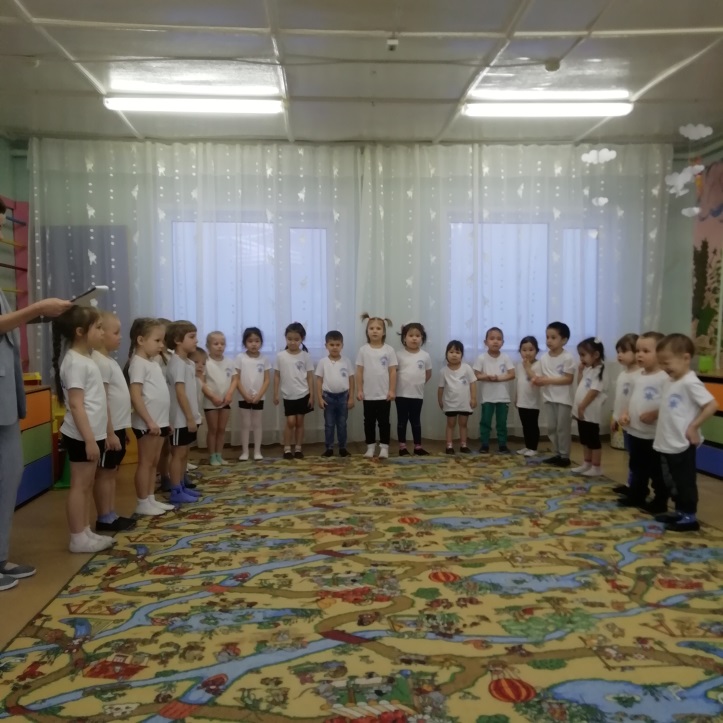 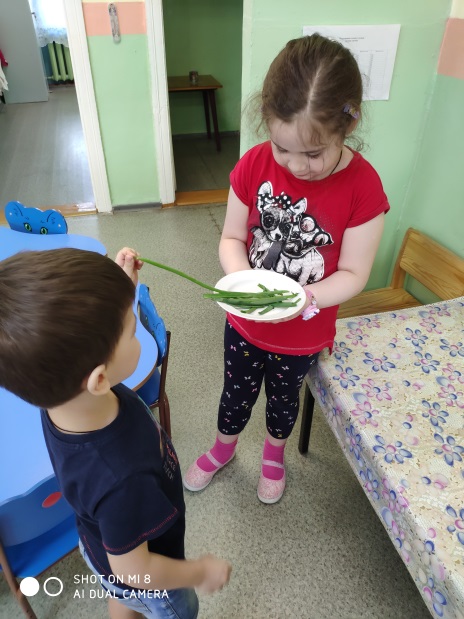 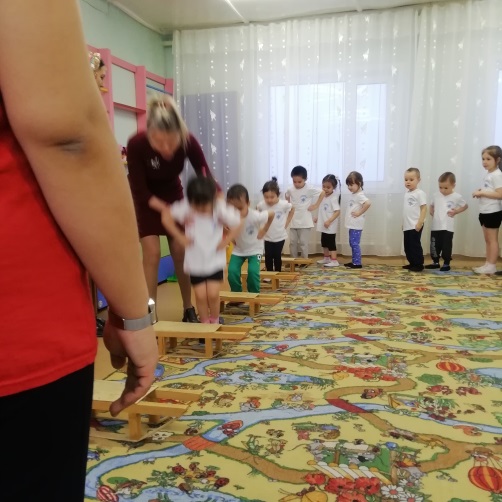 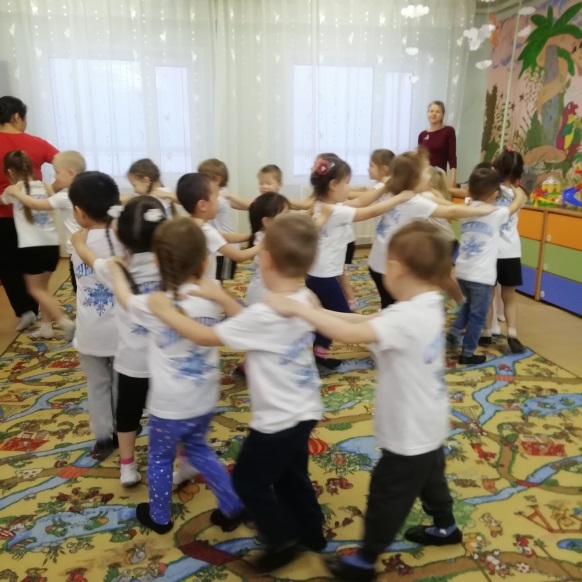 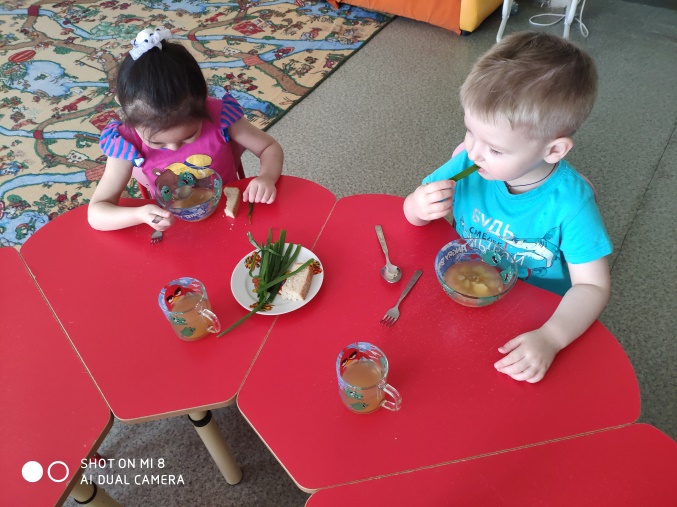 [Speaker Notes: В ходе акции «Мы за здоровый образ жизни!»  кроме бесед о спорте и  мероприятий, мы с ребятами также сами вырастили лук, а затем угощали всех в саду. Желали быть здоровыми, не болеть и приобщаться к здоровому образу жизни.]
Акция: «Примите наши поздравления », посвященная к значимым датам и праздникам.
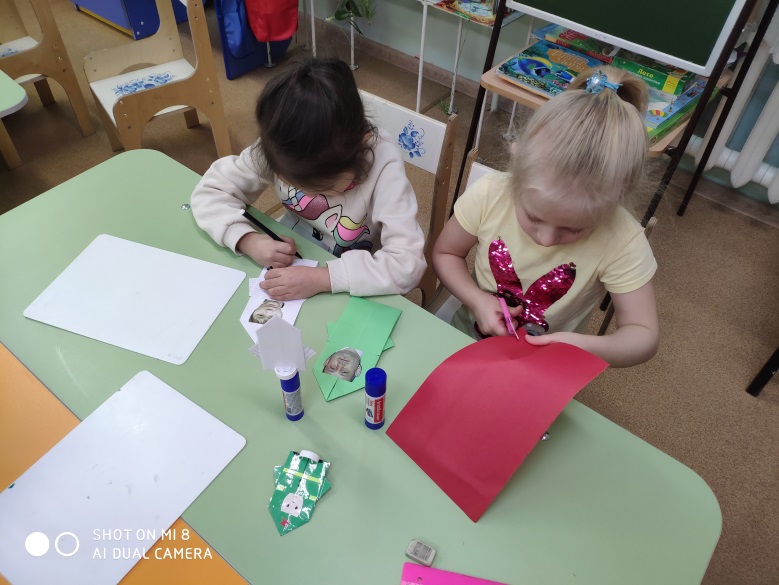 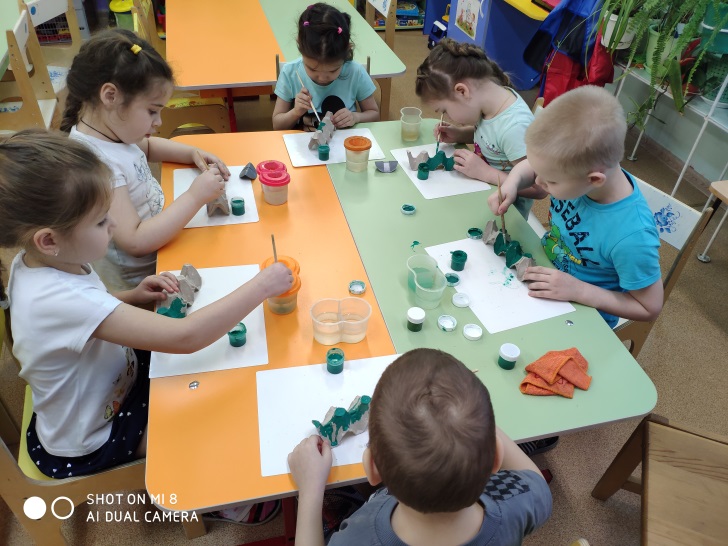 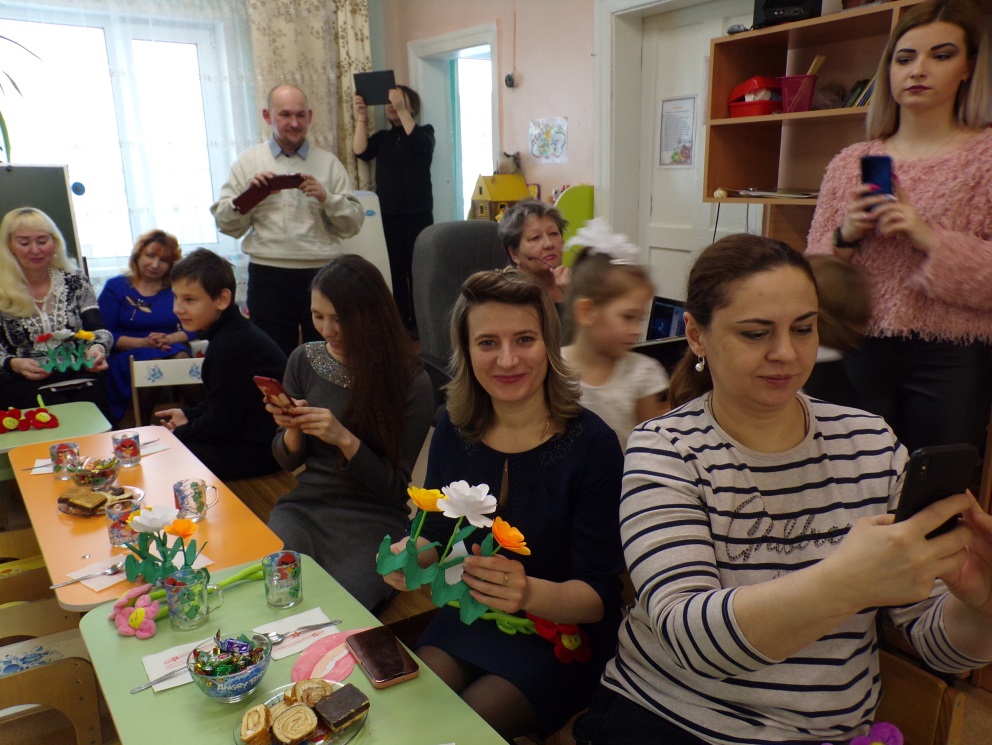 [Speaker Notes: А еще необходимо научить детей делать и дарить искренне, от всего сердца подарки. Это непросто, особенно для ребенка, привыкшего только получать все самое лучшее. Этому надо учить детей. Умение делать подарки – это труд, это воспитание сердца. Мы, как и все, дарим подарки к праздникам: ко Дню защитника Отечества, Международному женскому дню .]
В рамках празднования Международного женского дня - 8 марта 
                                               с 1 по 7 марта 
Акция "Каждой женщине по тюльпану"
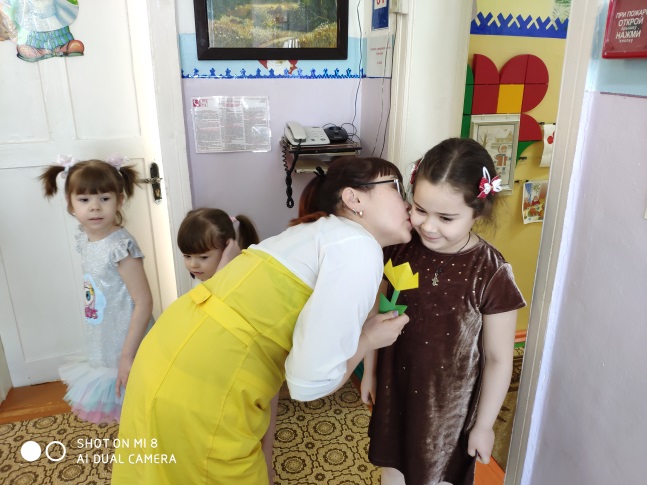 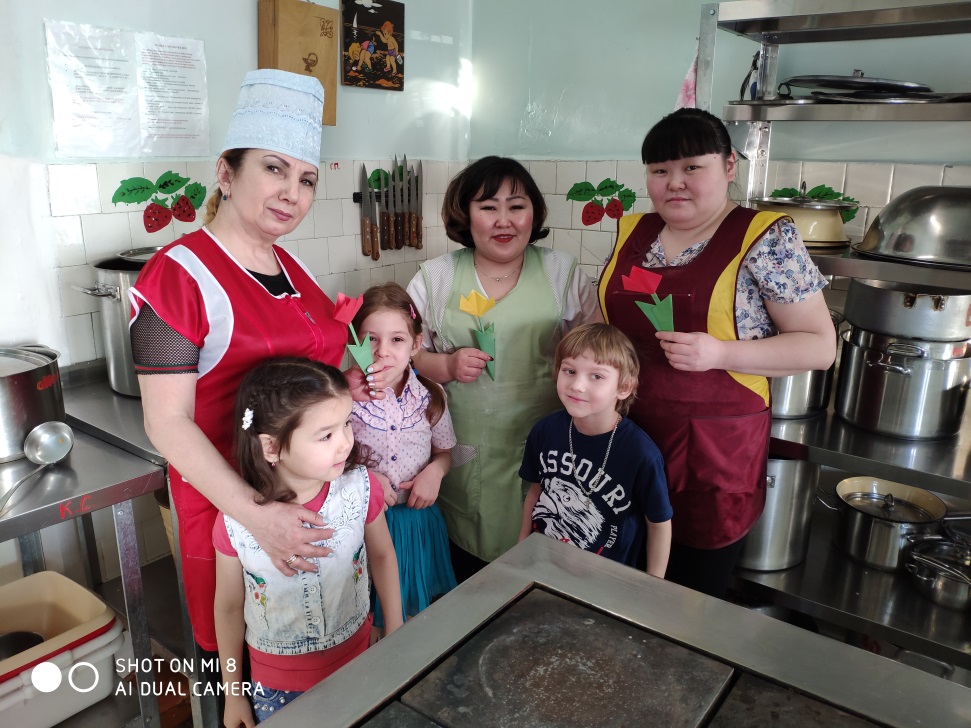 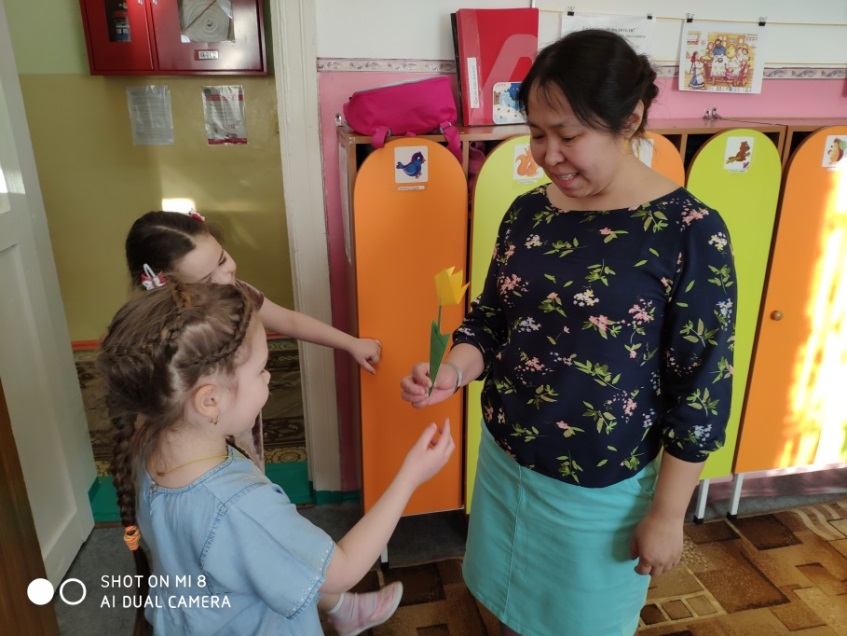 [Speaker Notes: Не только родителям, но и всем сотрудникам детского сада.]
Акция «Будем помнить!»
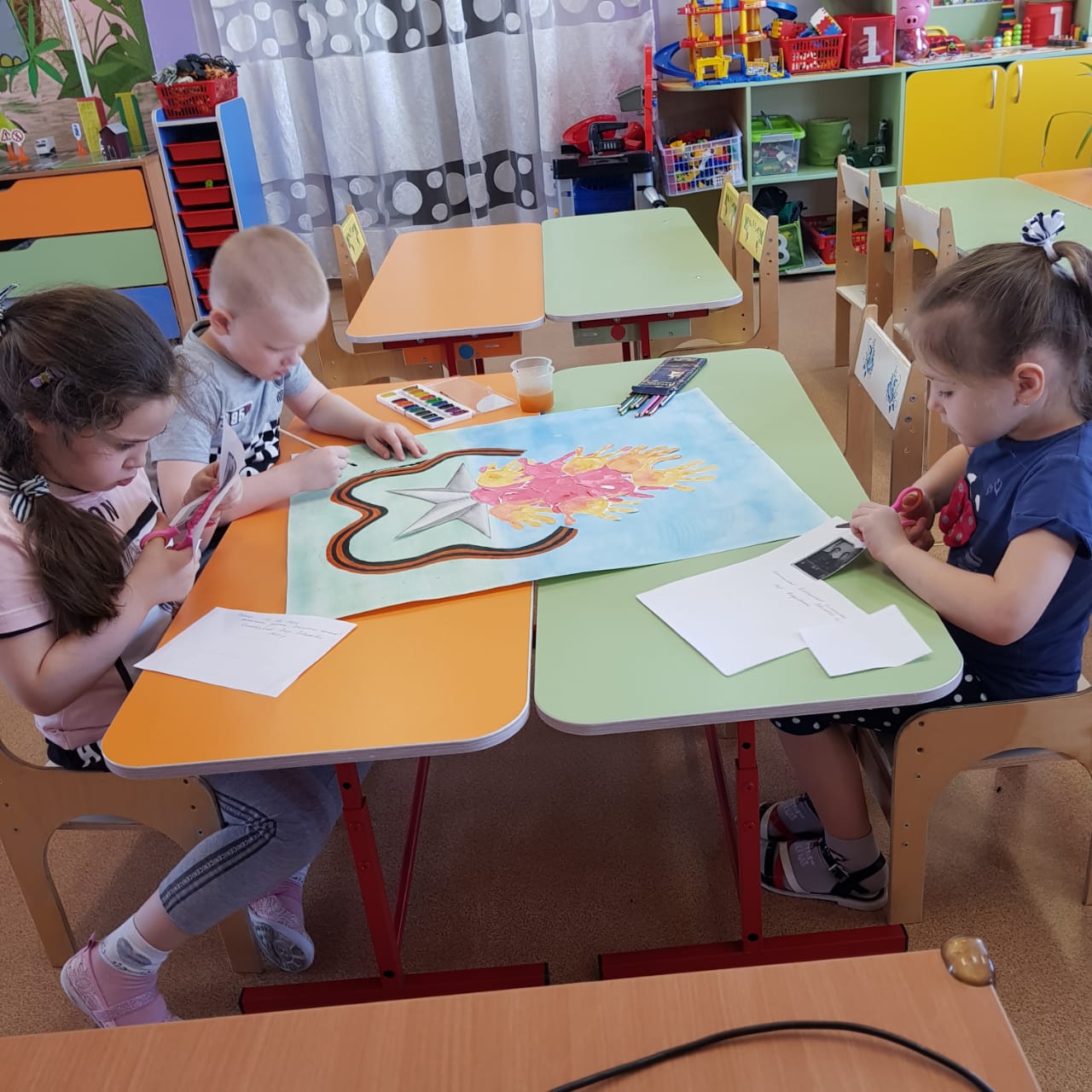 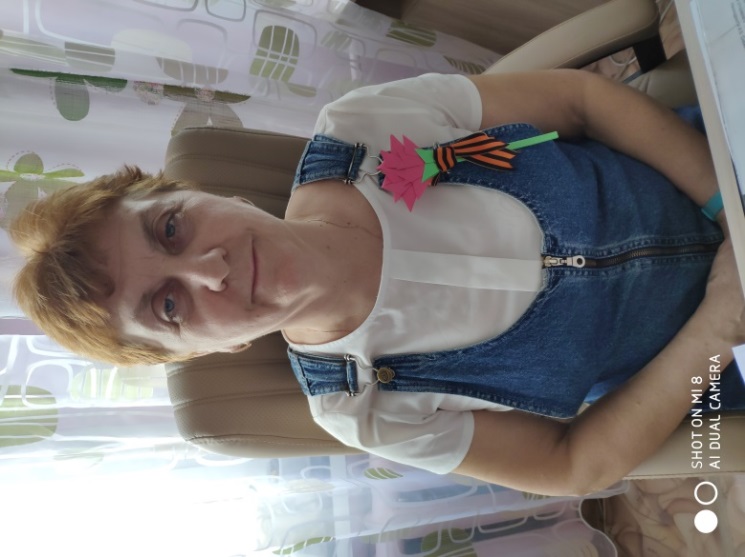 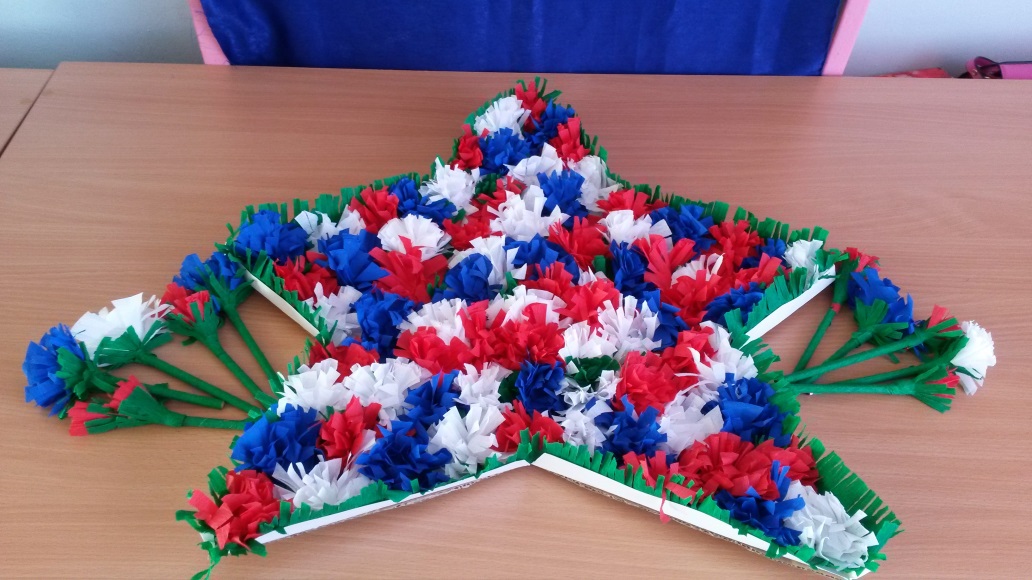 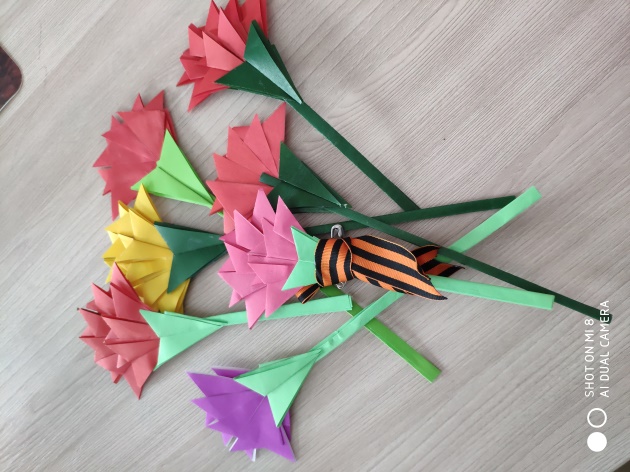 [Speaker Notes: Отдельно хочется сказать об акции «Будем помнить!», которая проходит в честь Дня Победы. В этом году мы тоже планировали с ребятами принять в ней участие и даже начали подготовку. Нами оформлена стенгазета «Никто не забыт и ничто не забыто!»; венок и цветы для памятника воинам, погибшим во время Великой Отечественной войны; сделали значки поздравительные нагрудные для прохожих.]
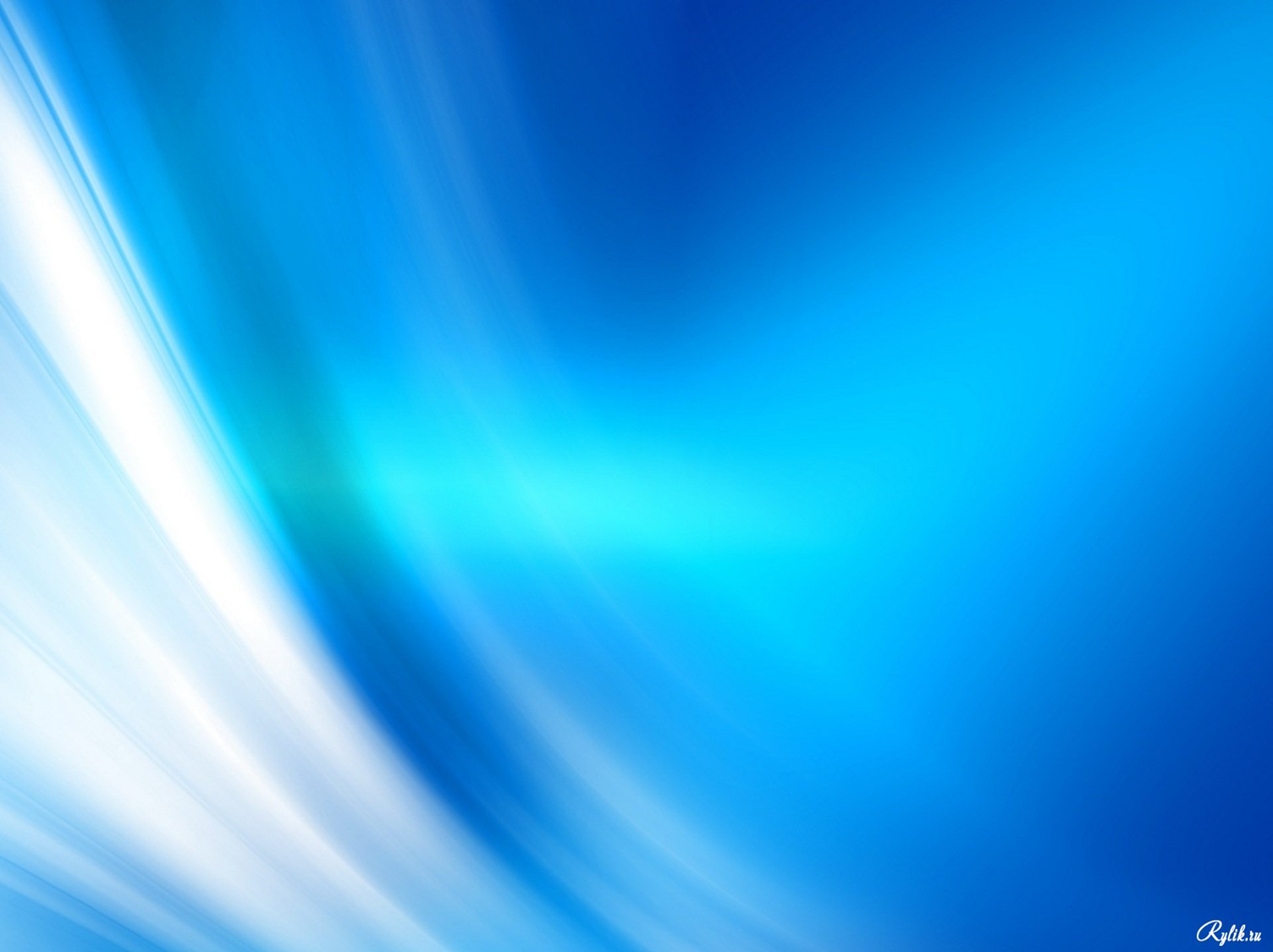 Результат:
Волонтерство помогло детям освоить основную компетенцию – коммуникативную.
-  Многие воспитанники стали пользоваться правом самостоятельного выбора.
- Научились сотрудничать друг с другом.
Для детей младшего дошкольного возраста также отмечен положительный эффект: дети с радостью идут на контакт со старшими детьми, стали больше говорить, появилась симпатия к новым друзьям, с удовольствием играют, рисуют, приглашают в гости, освоили некоторые КГН.
спасибо за внимание!